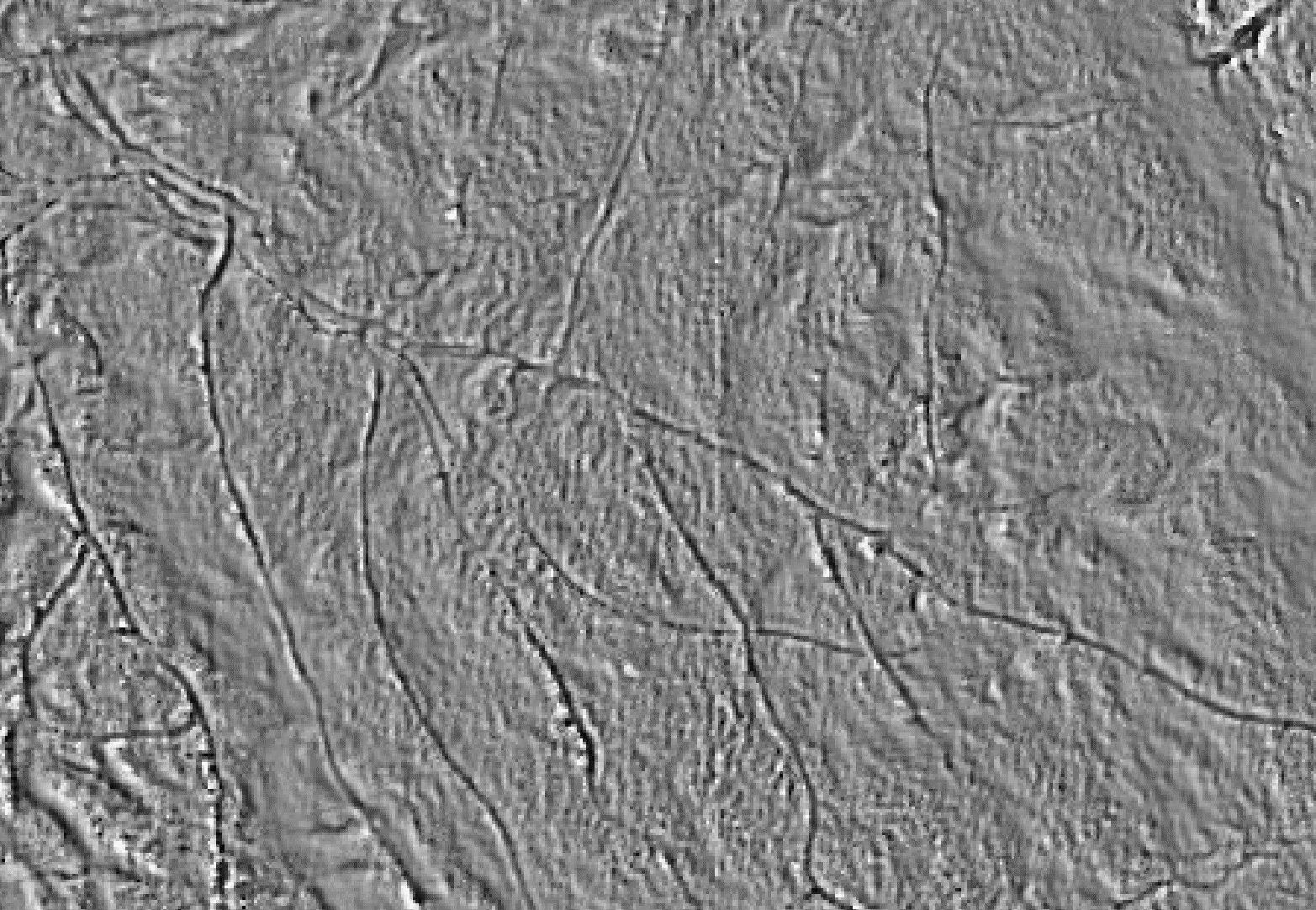 Using LiDAR to Map Eroded Forest Roads in the Lake Champlain Basin, Vermont
Sean MacFaden, Jarlath O’Neil-Dunne, Mary Nealon,* Alexandra Marcucci*
University of Vermont Spatial Analysis Laboratory
*Bear Creek Environmental, LLC
Project funded by the US Department of Agriculture Natural Resources
Conservation Service and the Vermont Ecosystem Restoration Program
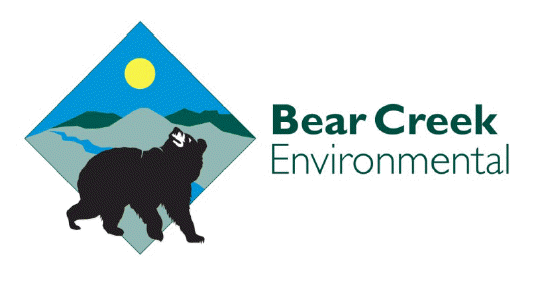 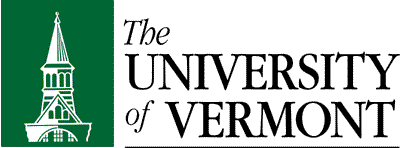 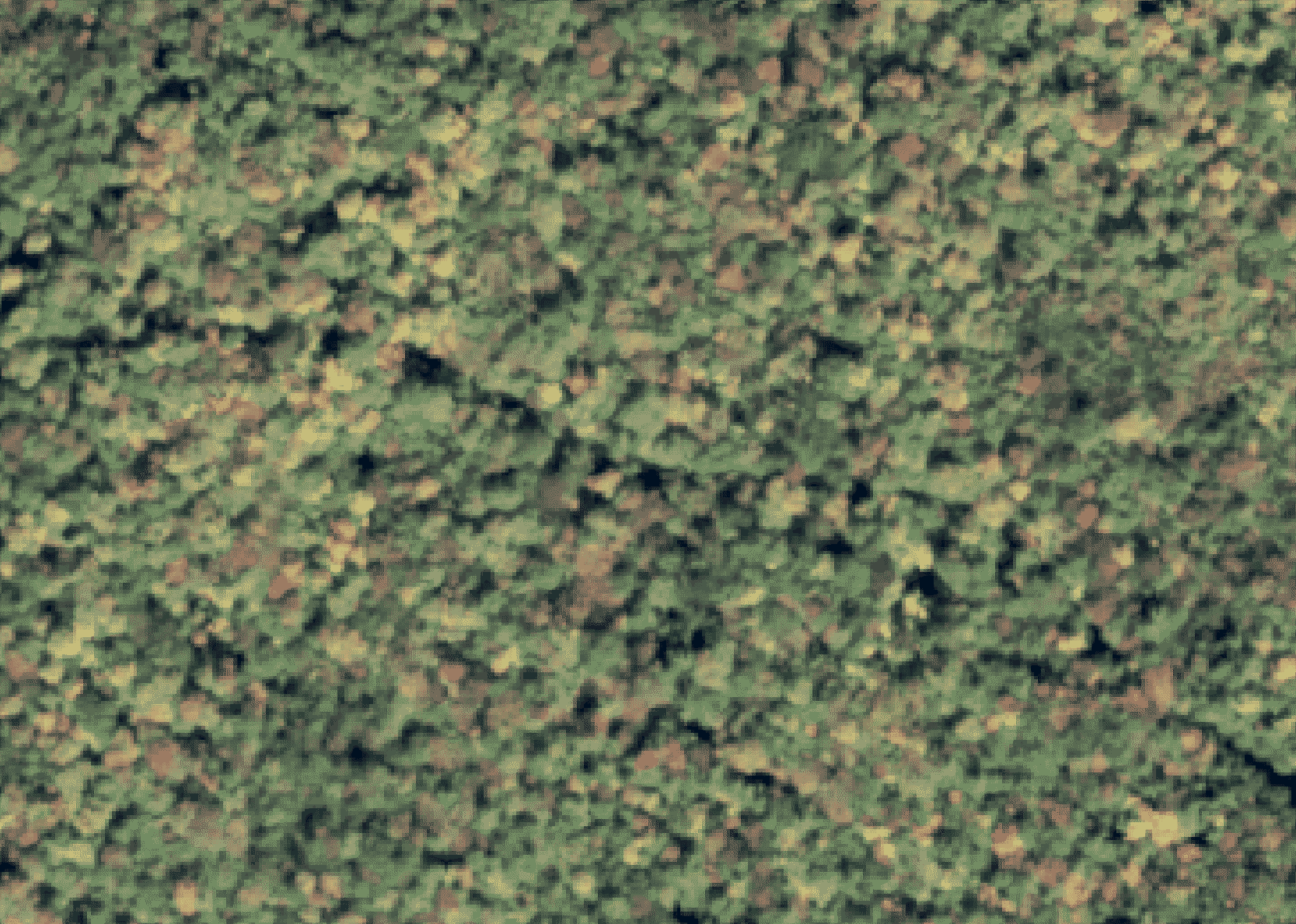 Need
Many Forest Roads and Trails Not Represented in Available GIS Datasets

Erosion From Forest Roads May Contribute to Pollutant Loading
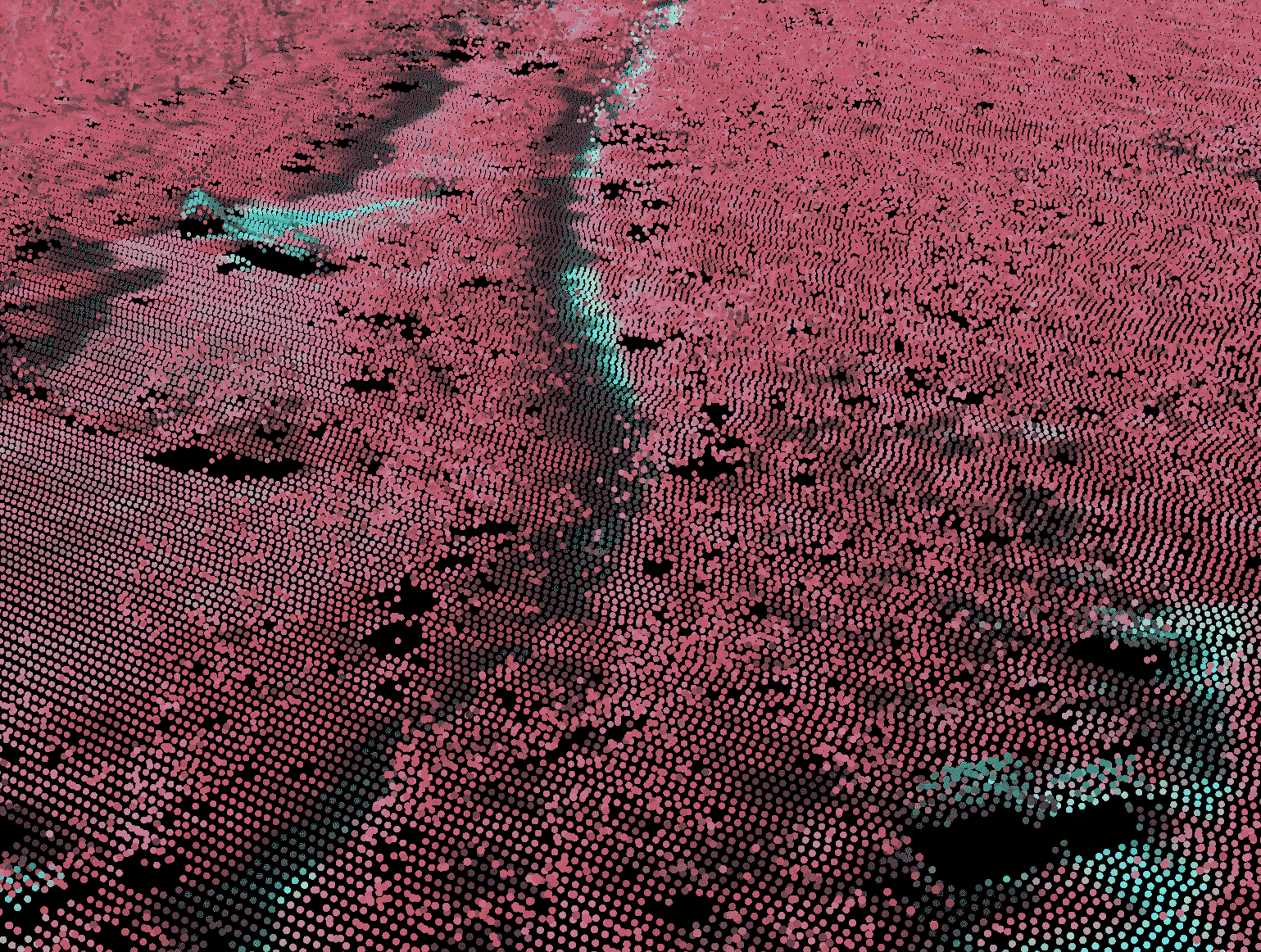 Opportunity
LiDAR Increasingly Available

Improved Processing Methods

Object-based Image Analysis (eCognition)
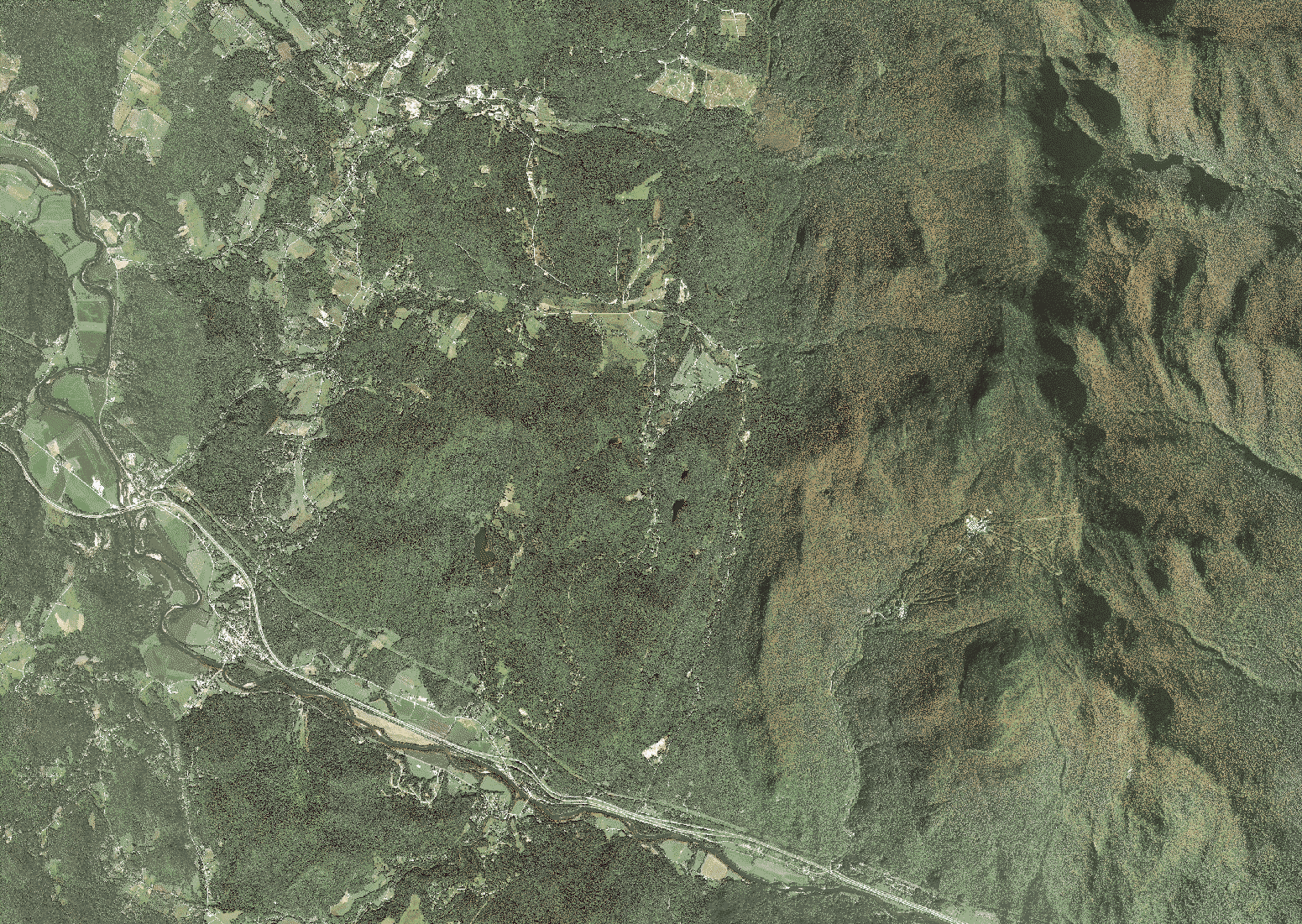 Approach
Automated Mapping Combining OBIA with LiDAR and Other High-resolution Inputs

Export Results to Widely-used Formats

Pilot Sites: Rutland County, Upper Missisquoi
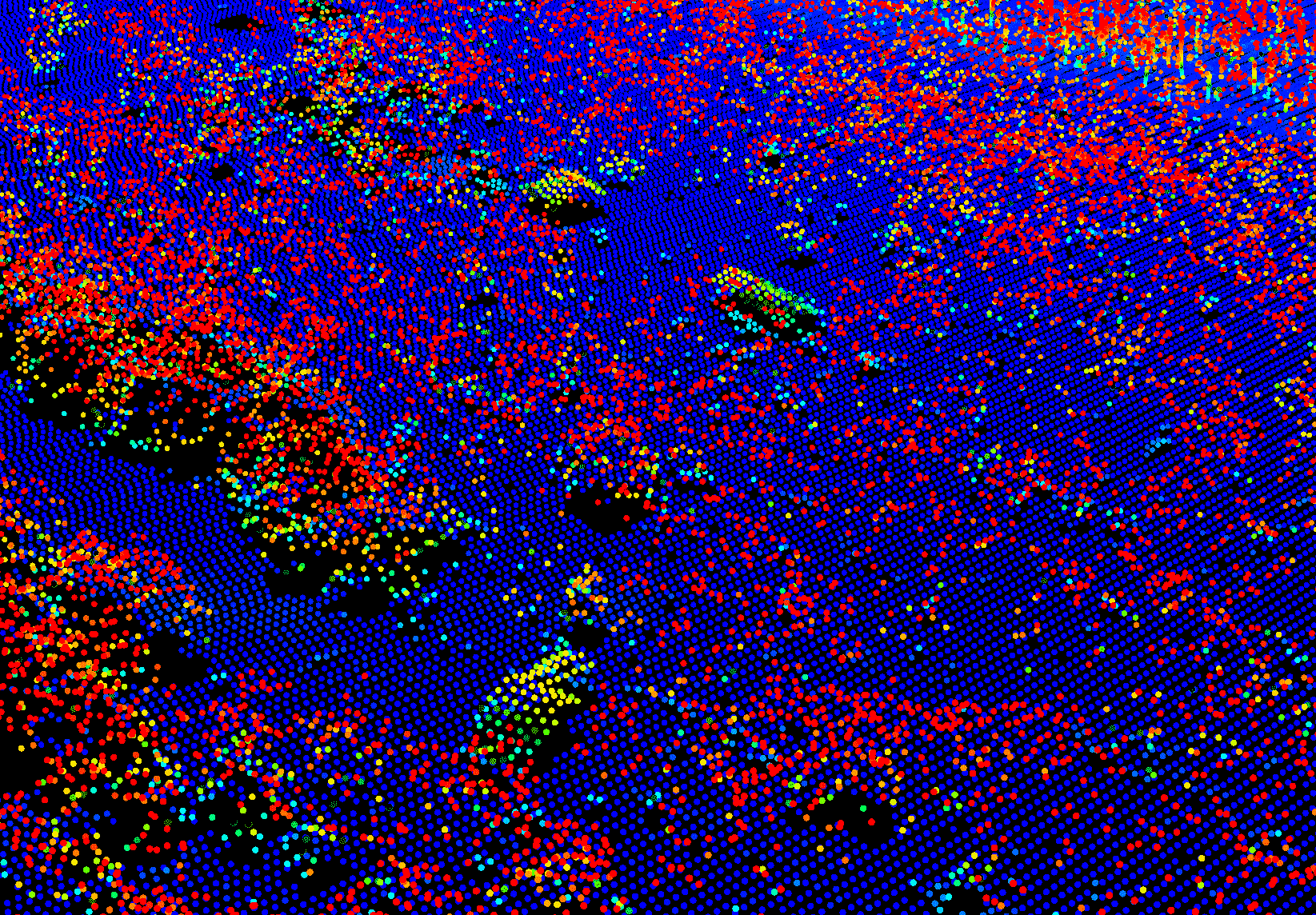 Original LiDAR Point Cloud
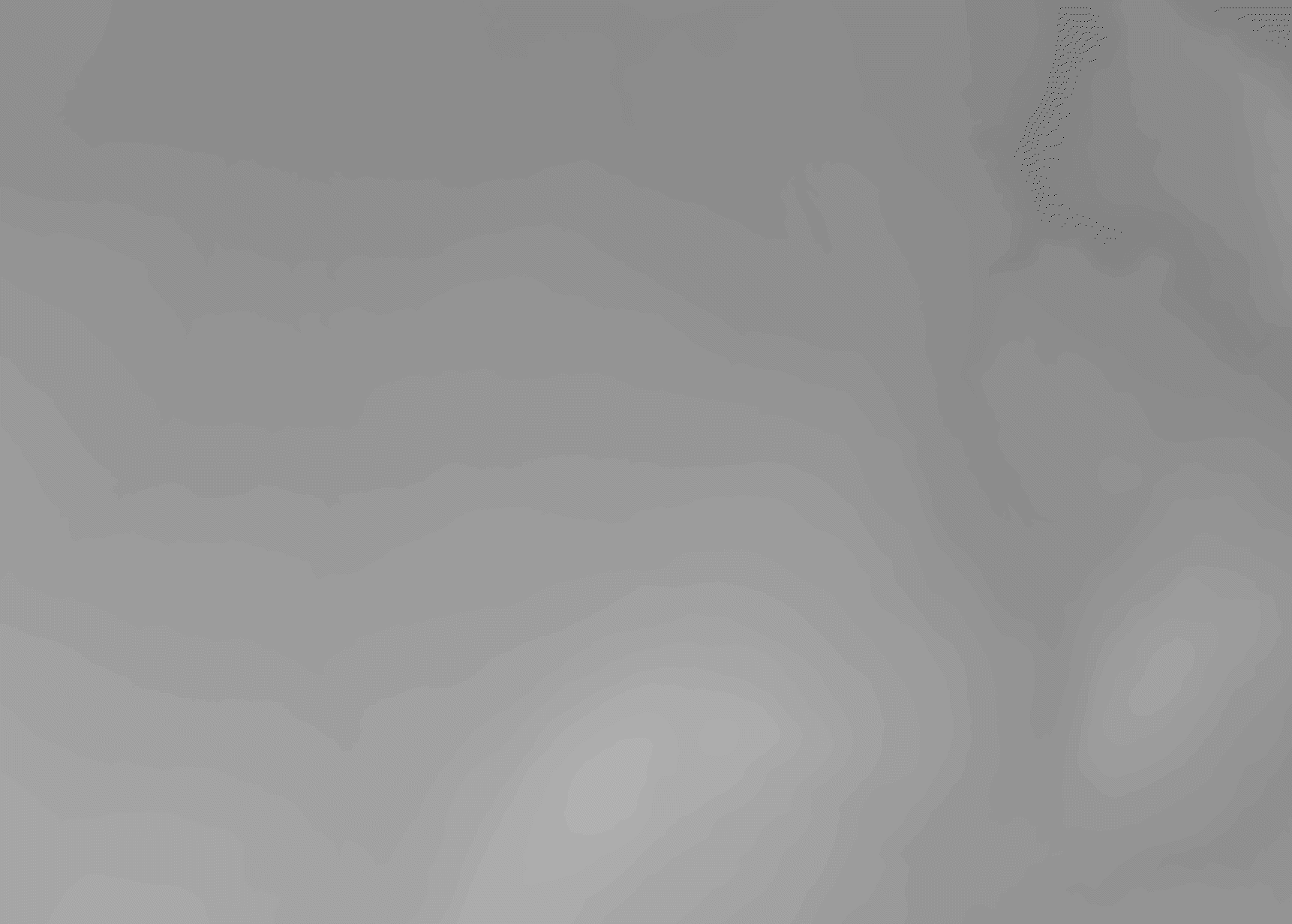 LiDAR-derived Digital
Surface Model (DEM)
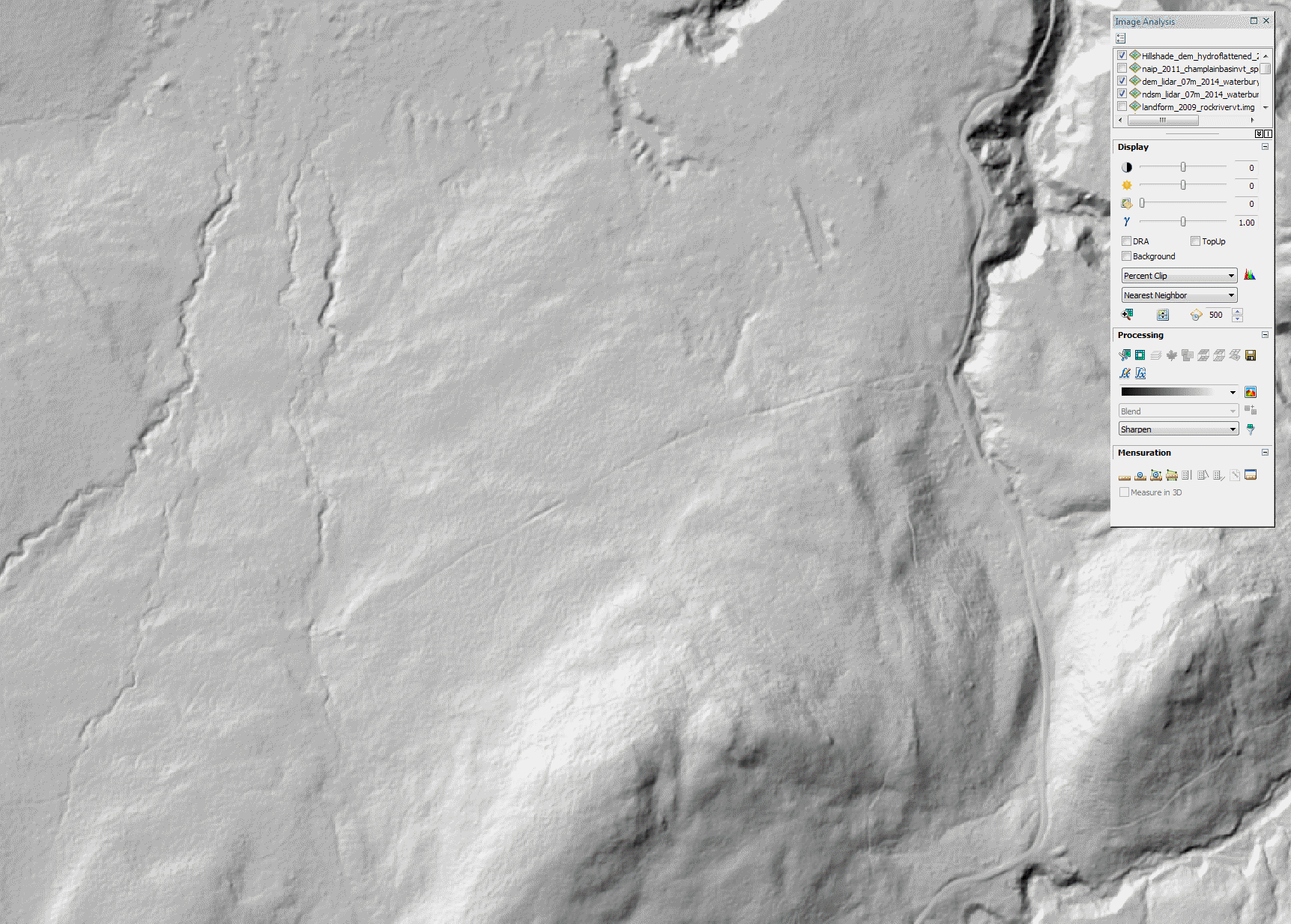 How to create objects for subsequent analysis?
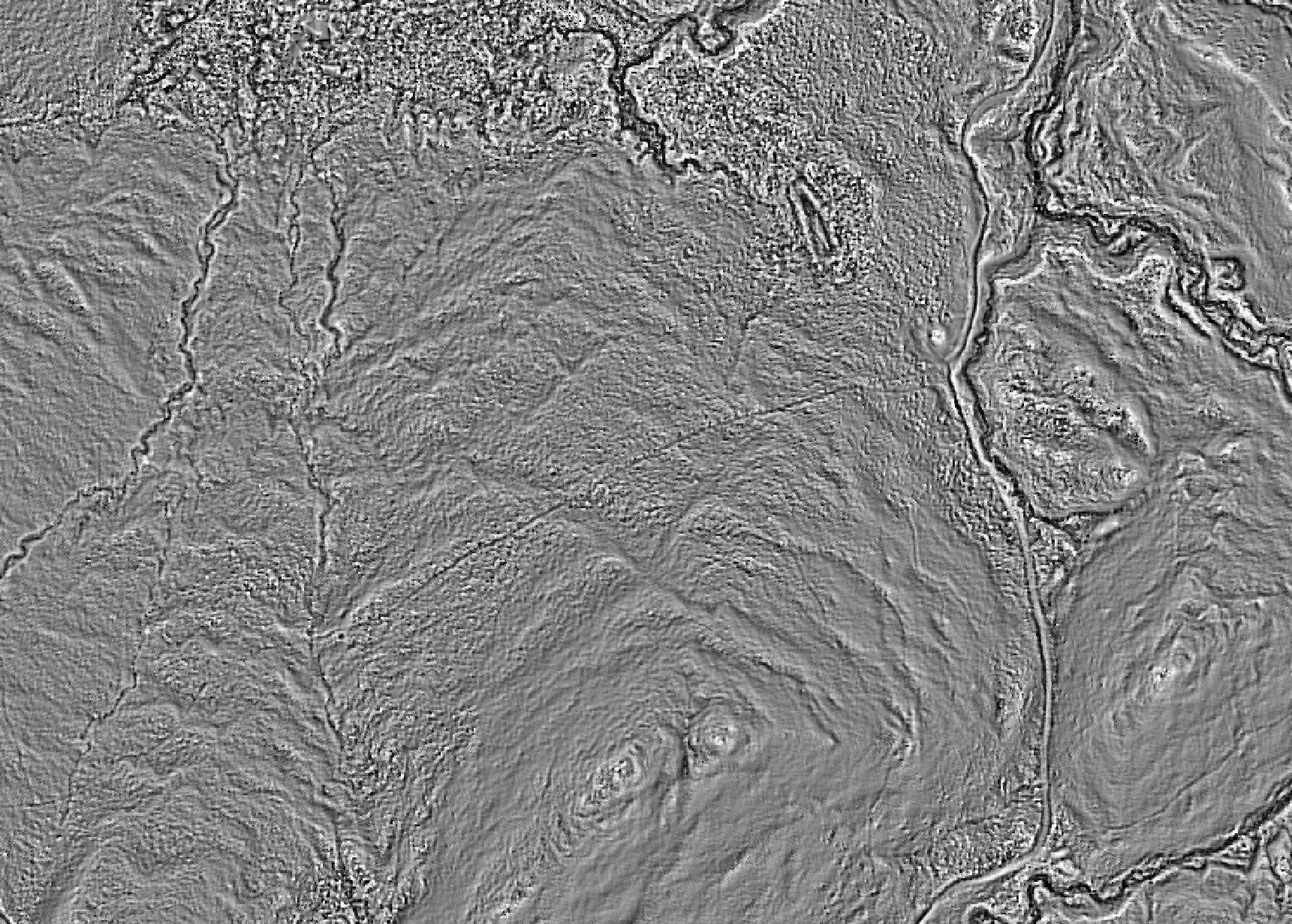 DEM-derived Dissection
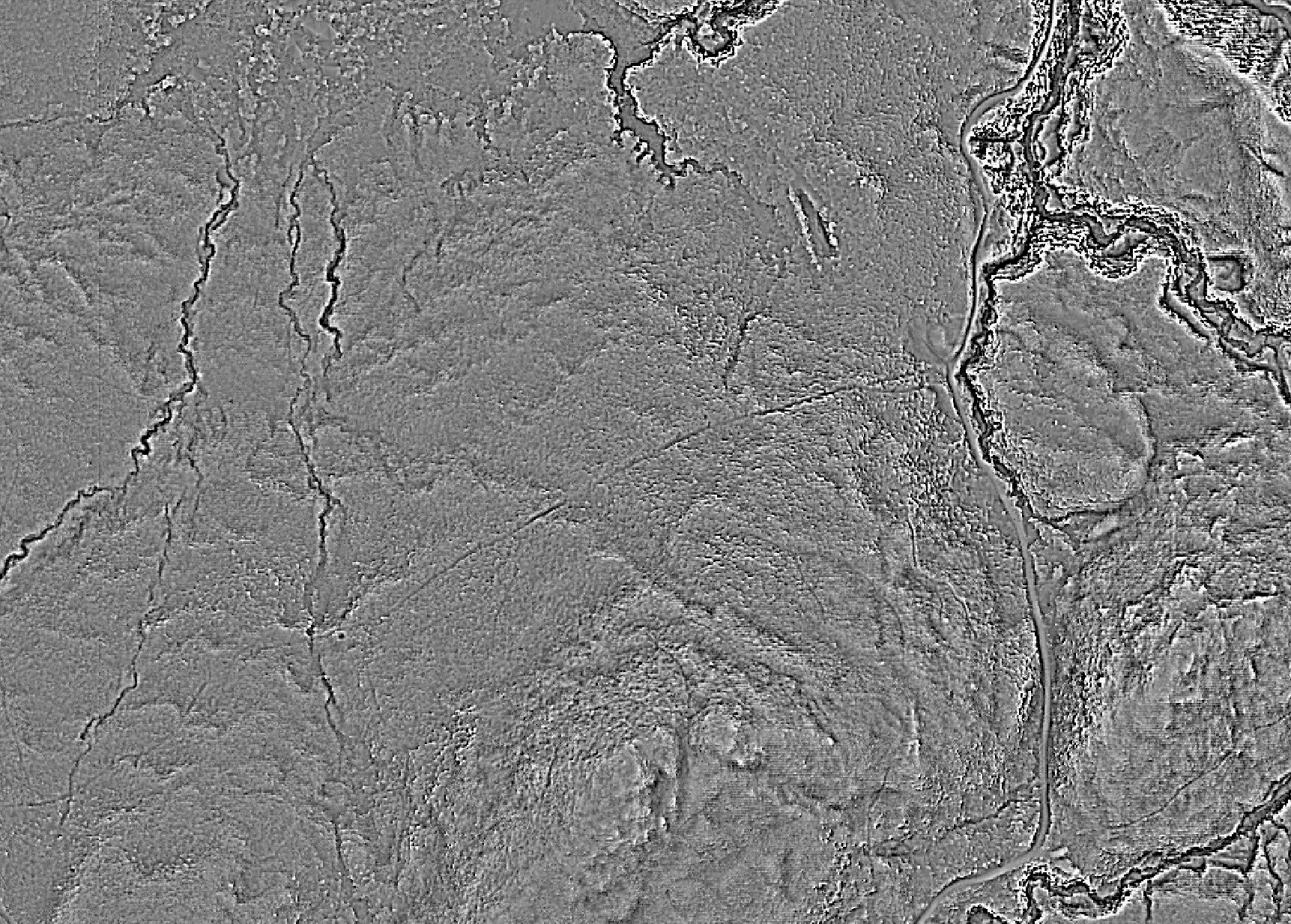 DEM-derived Landform
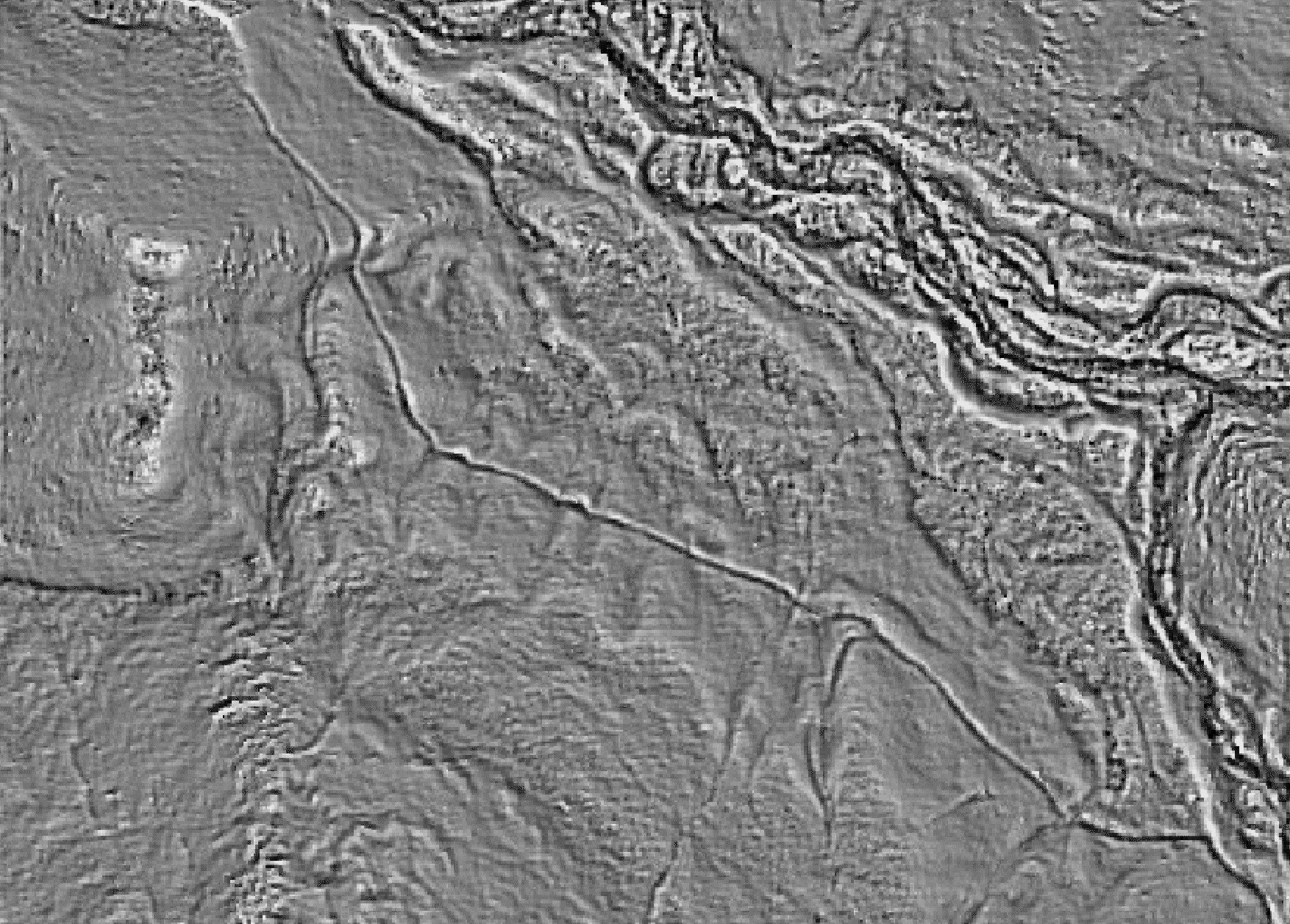 Automated Feature Extraction (OBIA)
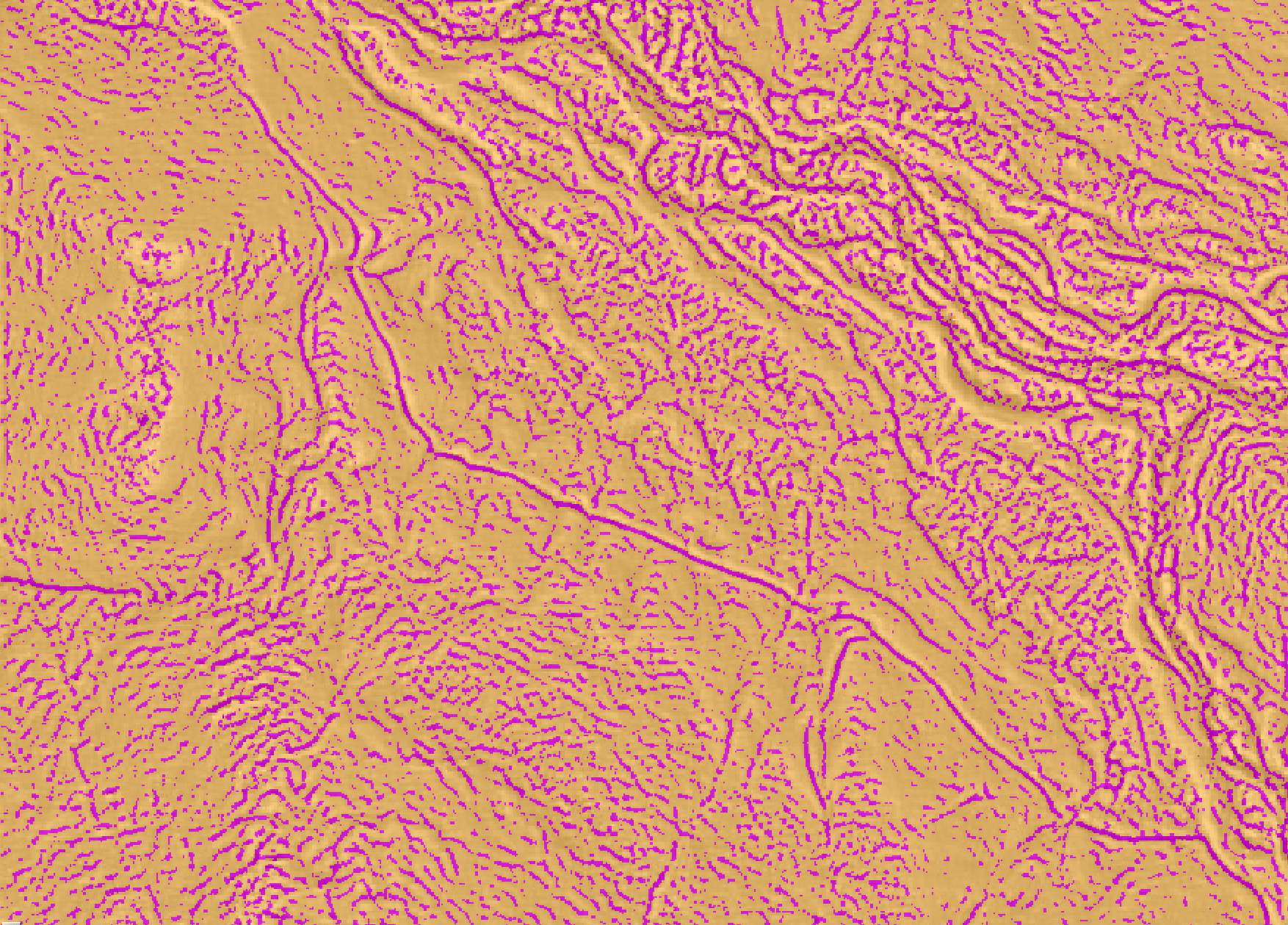 Modeling Approach - Roads
Step 1:  Segment
Step 2:  Preliminary Selection
Step 3:  Connect Fragments
Step 4.  Reduce False Positives
Step 5.  Final Classification
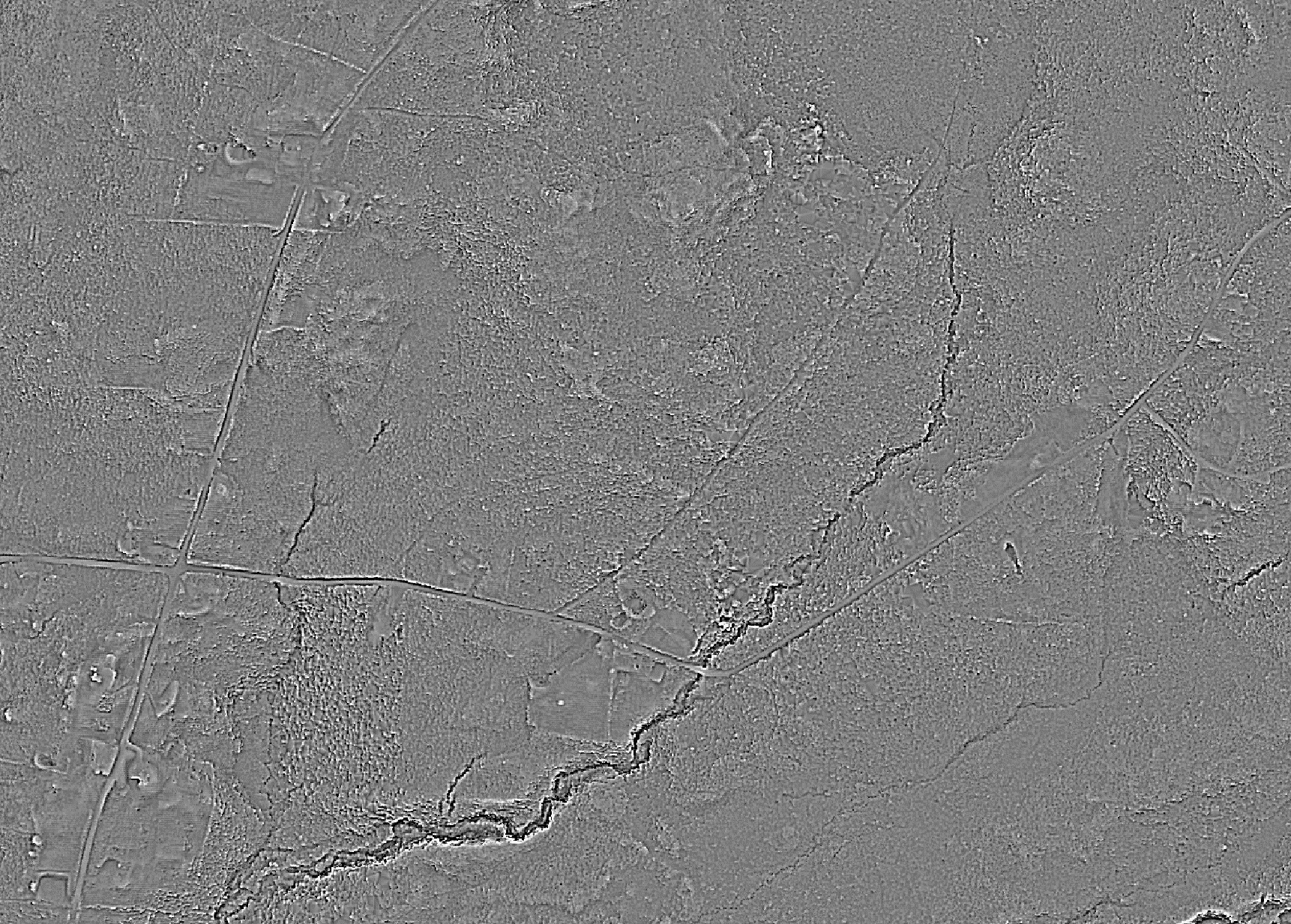 Step 1 – Segment
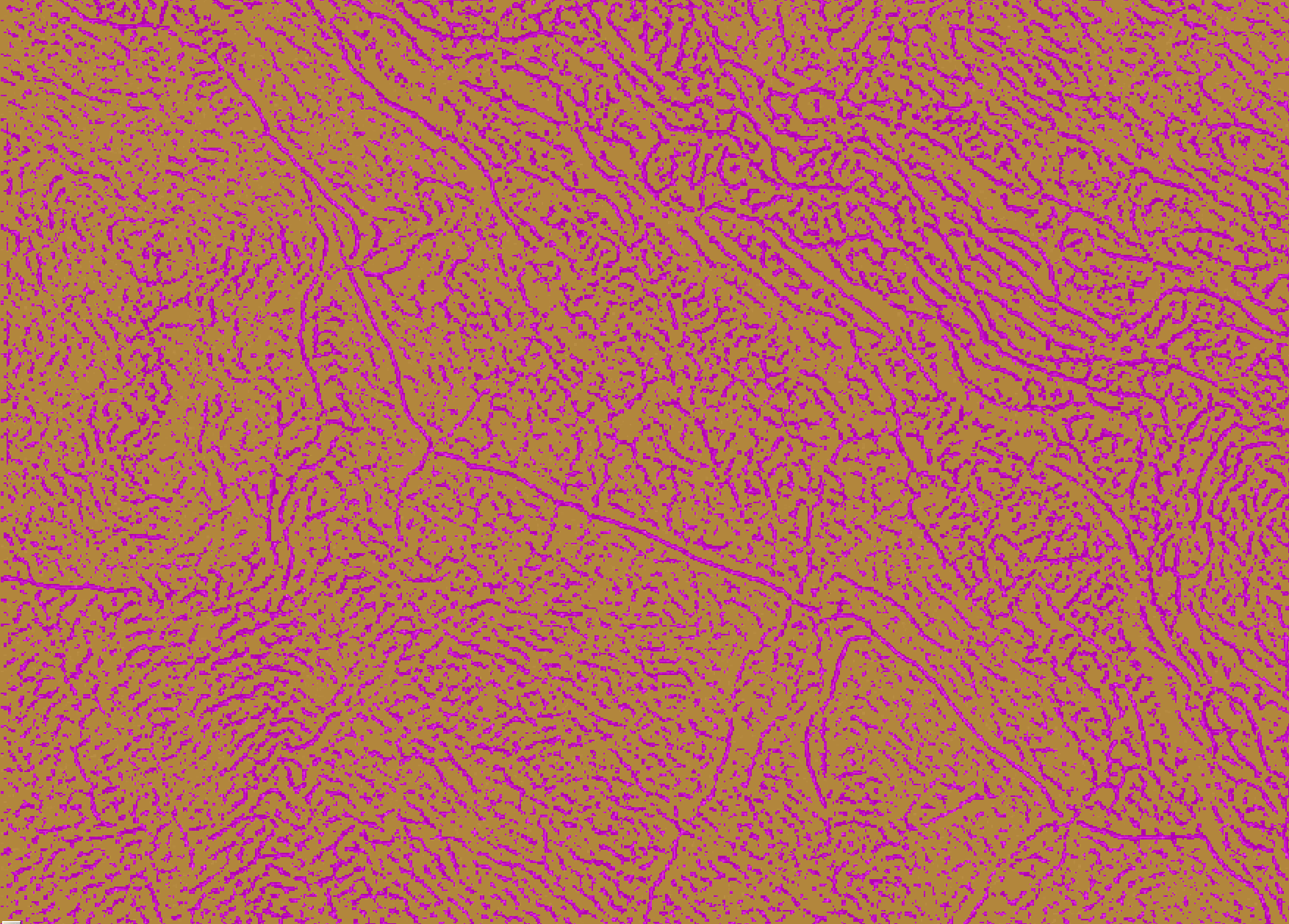 Segment by Dissection and Landform
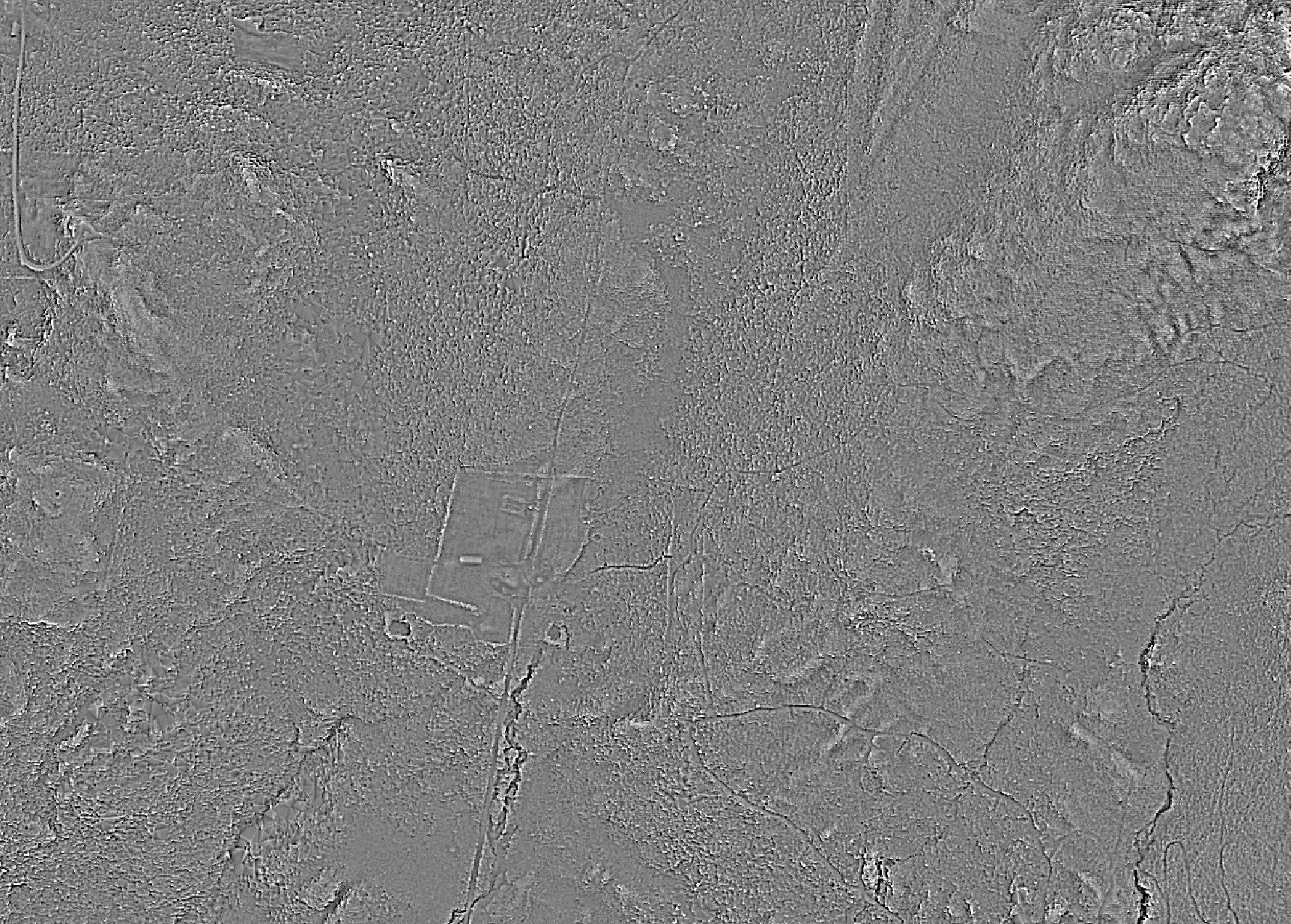 Step 2 – Identify Candidate Roads
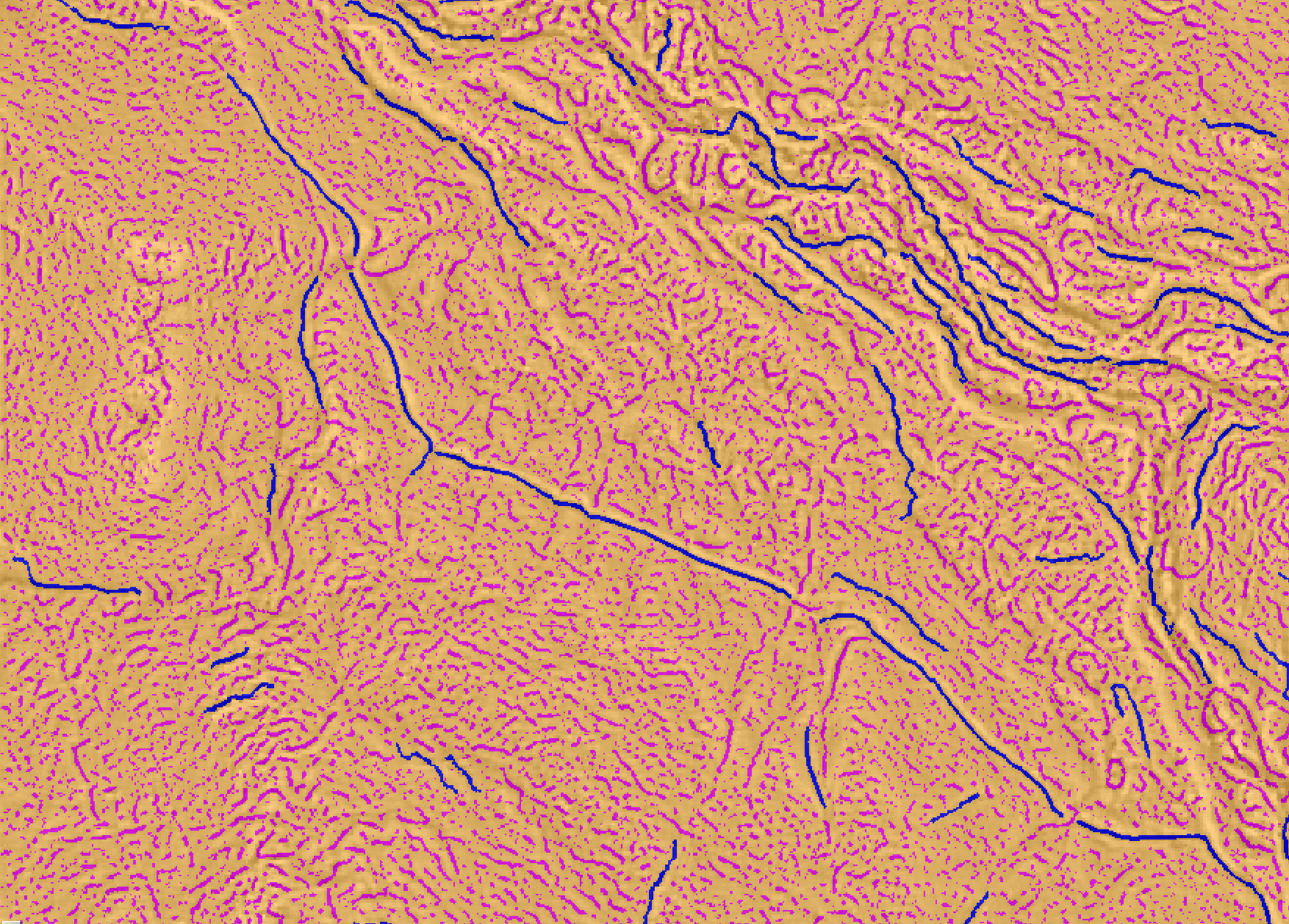 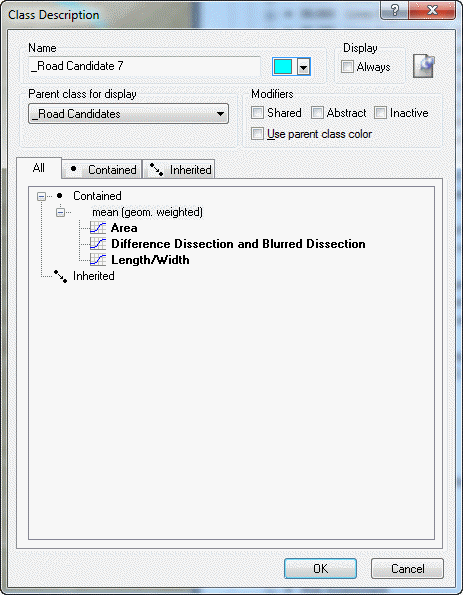 Initial Classification
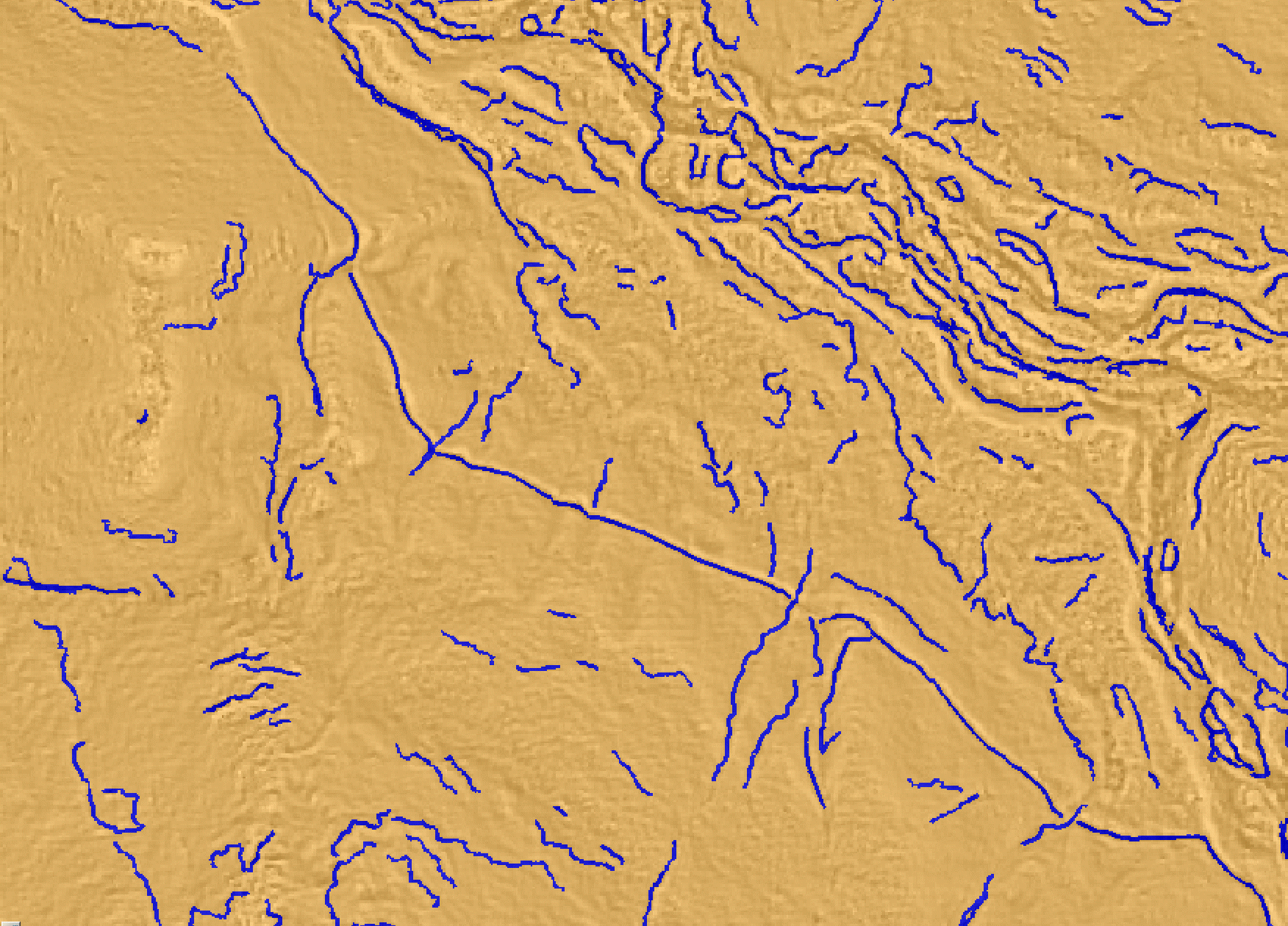 Initial Set of Candidate Roads
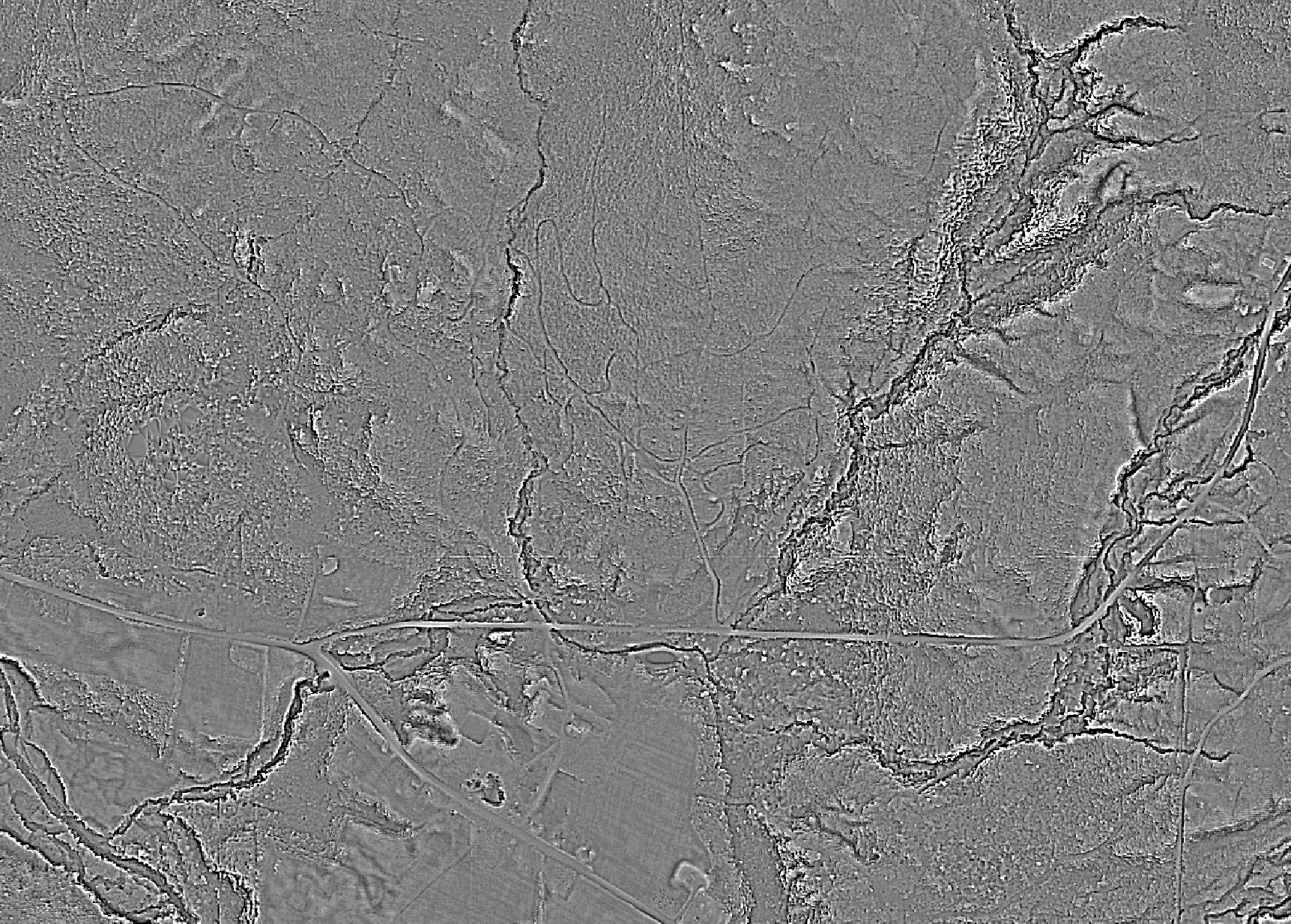 Step 3 – Connect Fragments
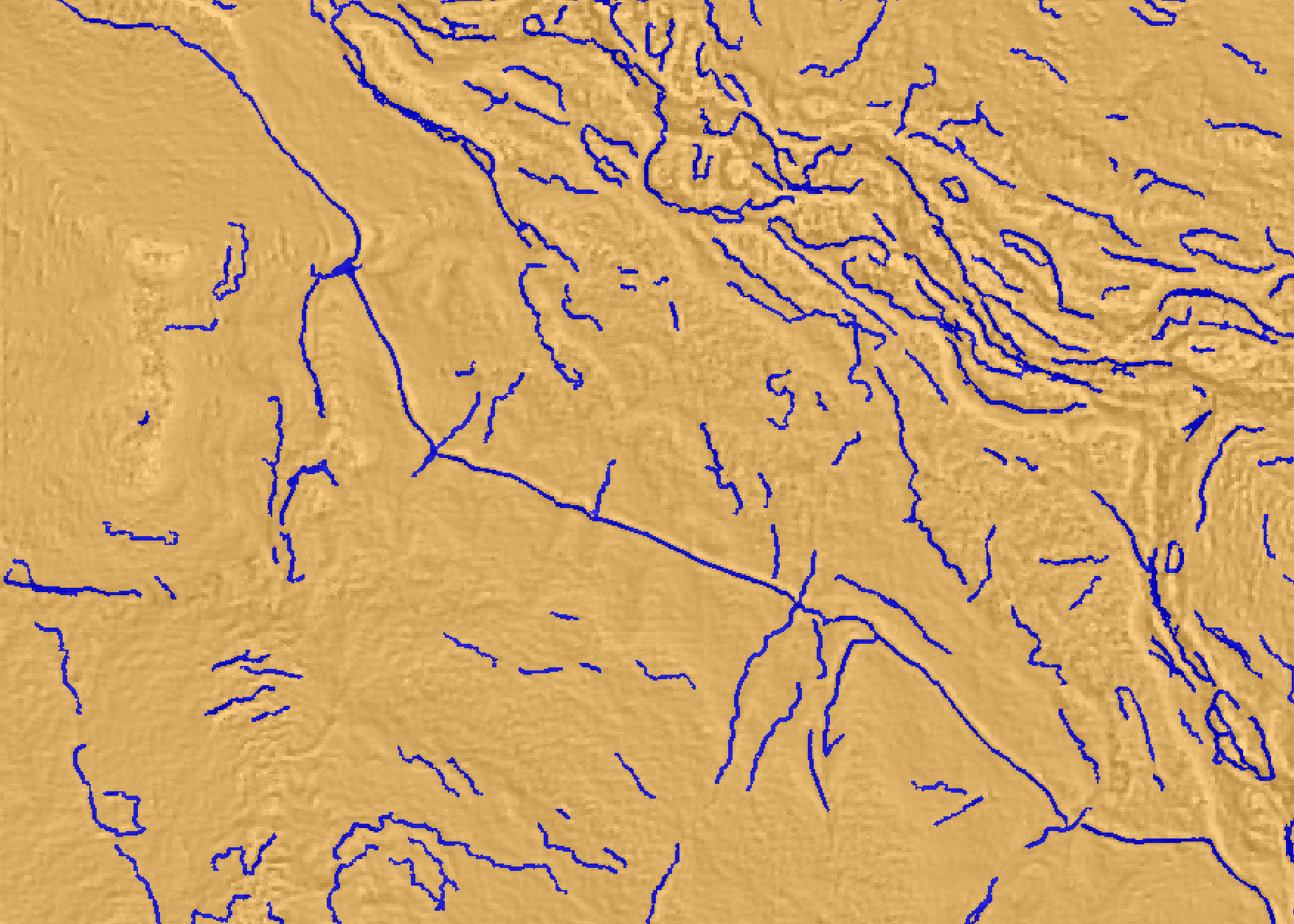 Connect Nearby Segments
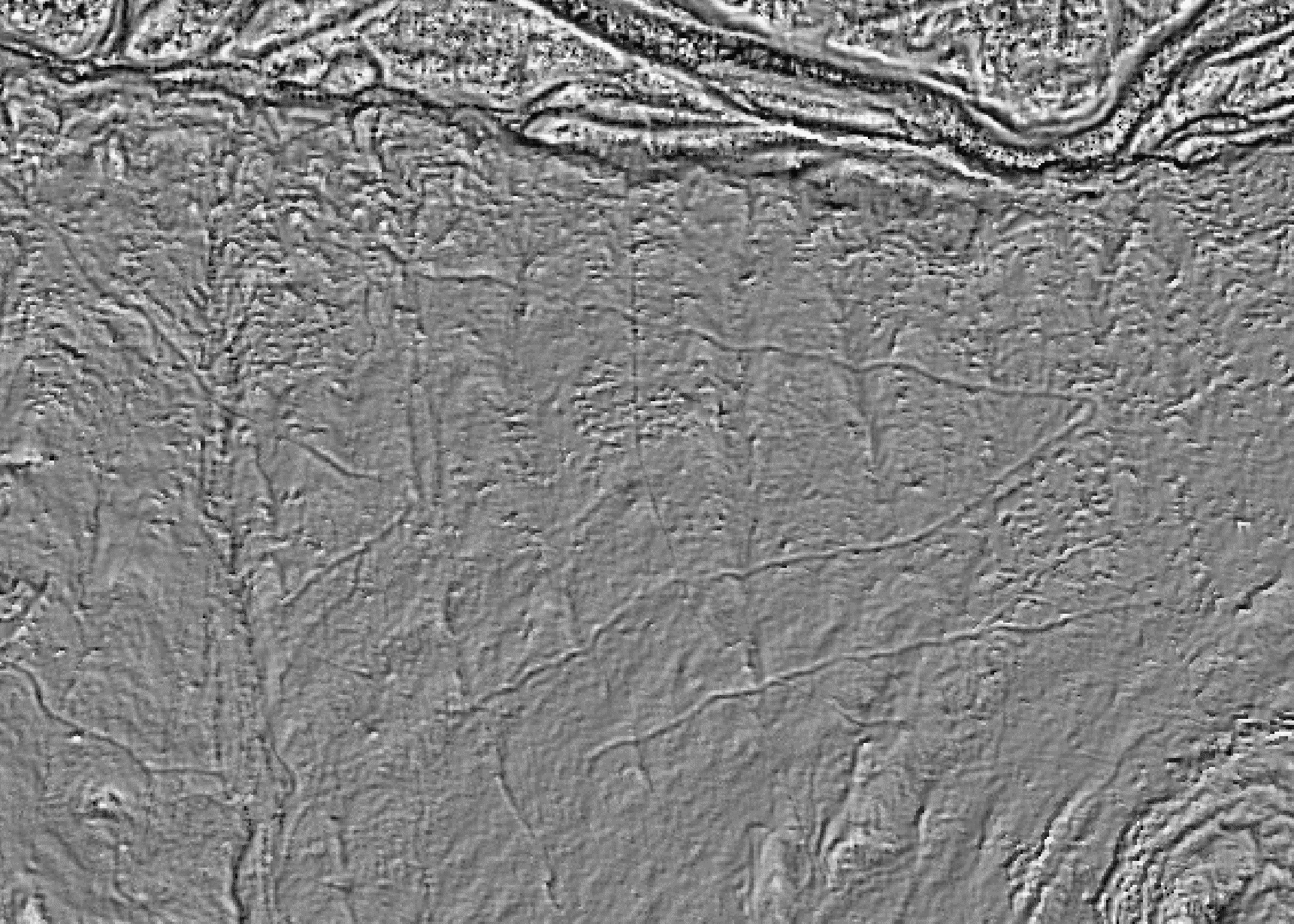 Step 4 – Reduce False Positives
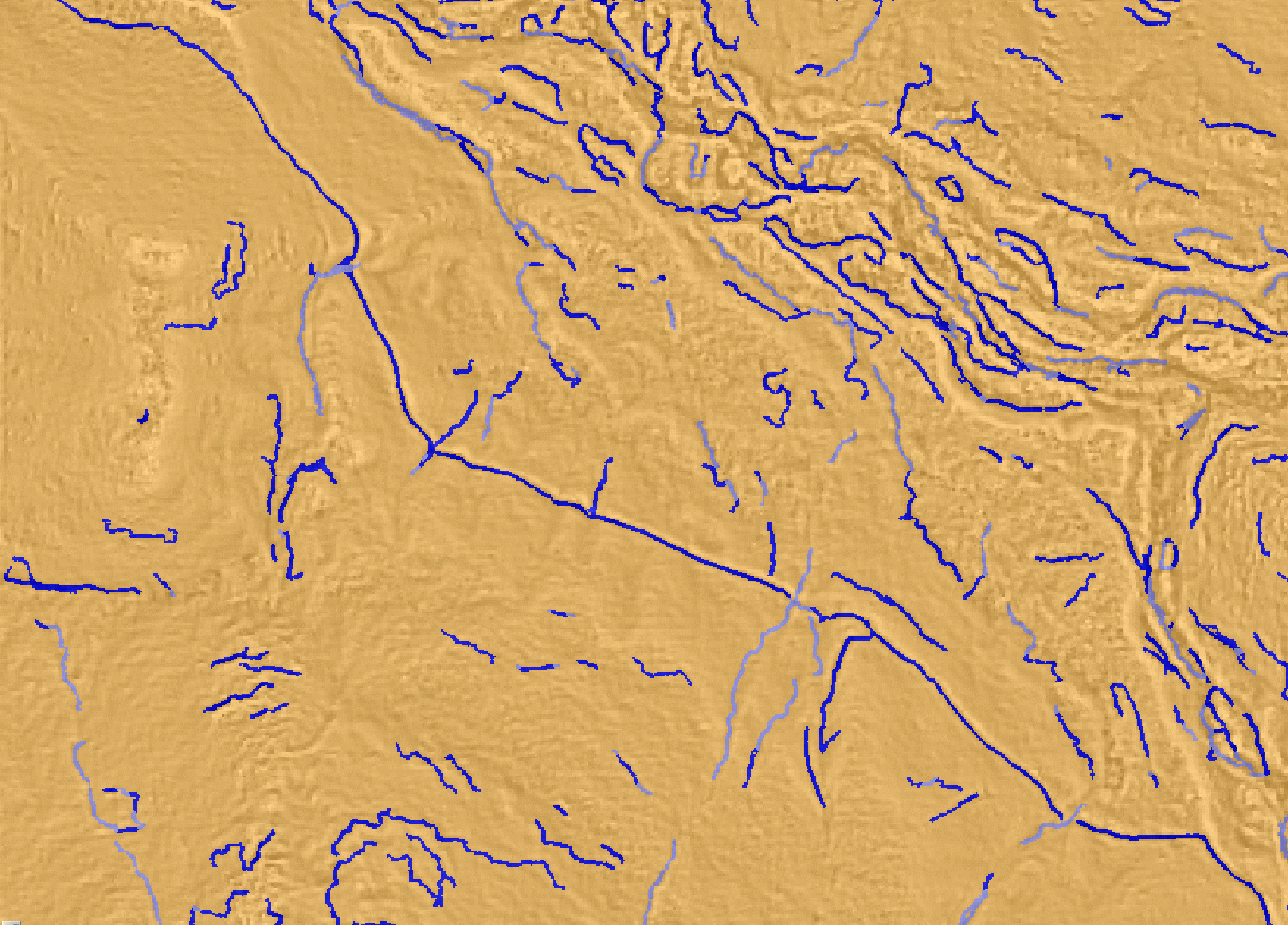 Identify Streams
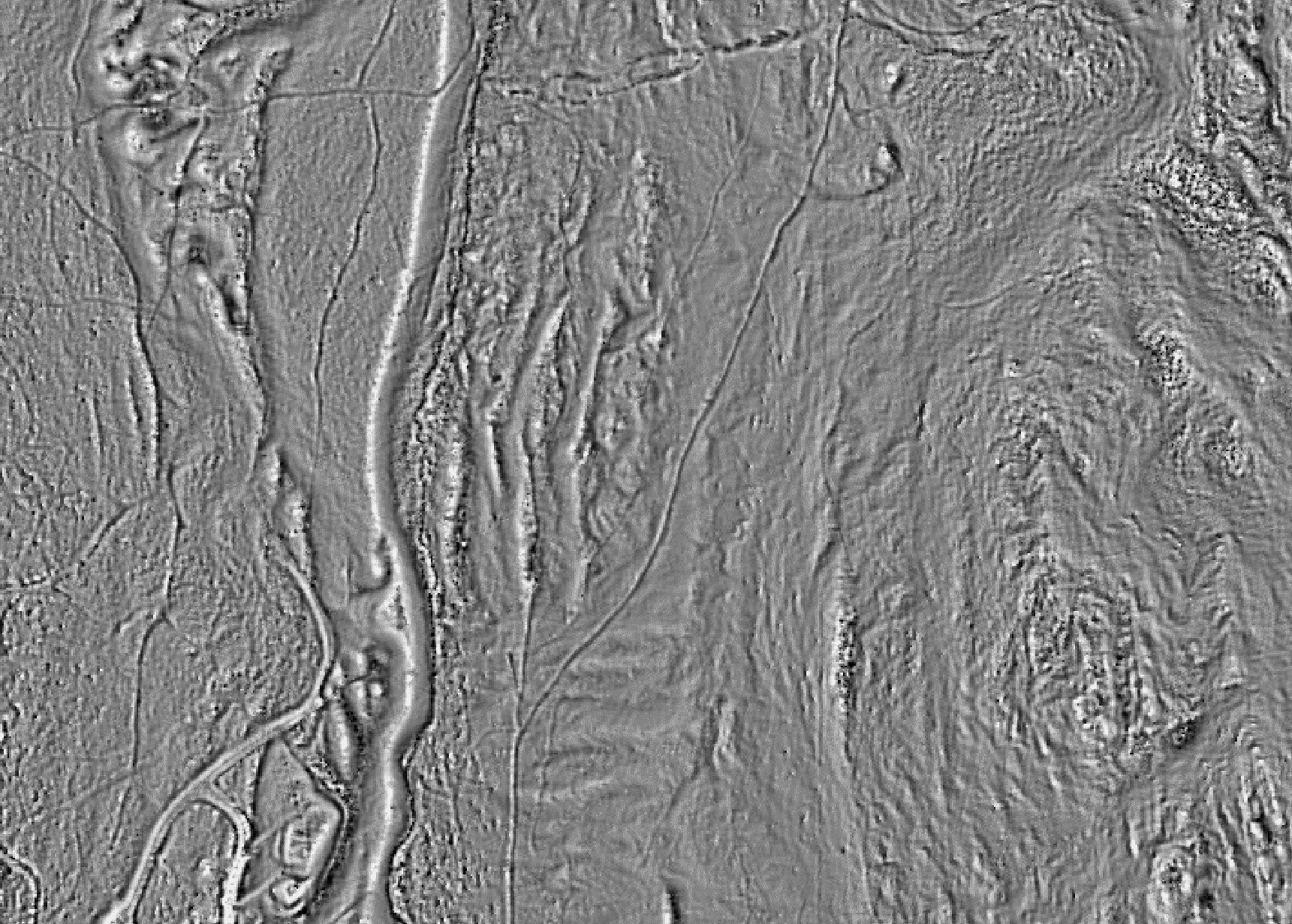 Step 5 – Final Classification
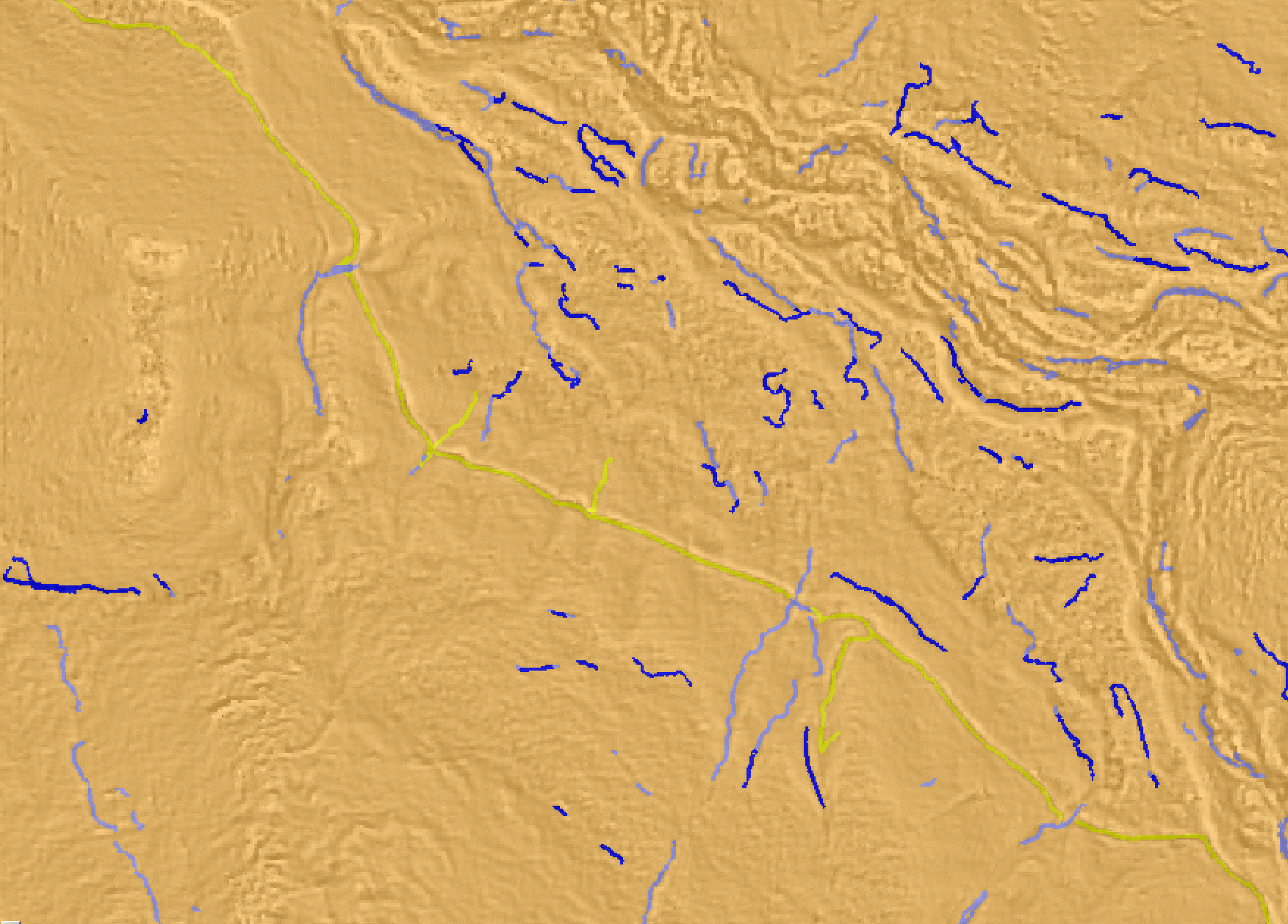 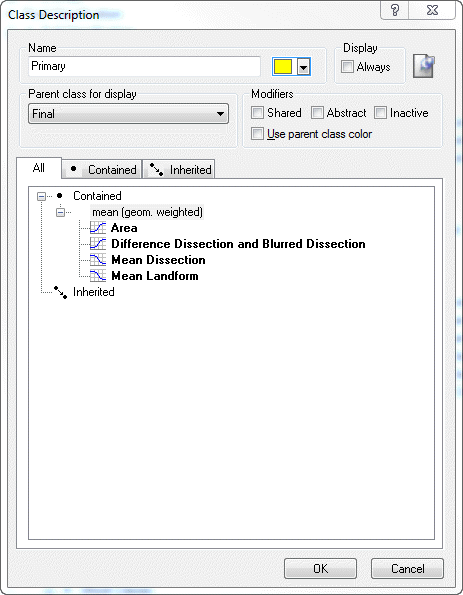 Final Classification – Primary
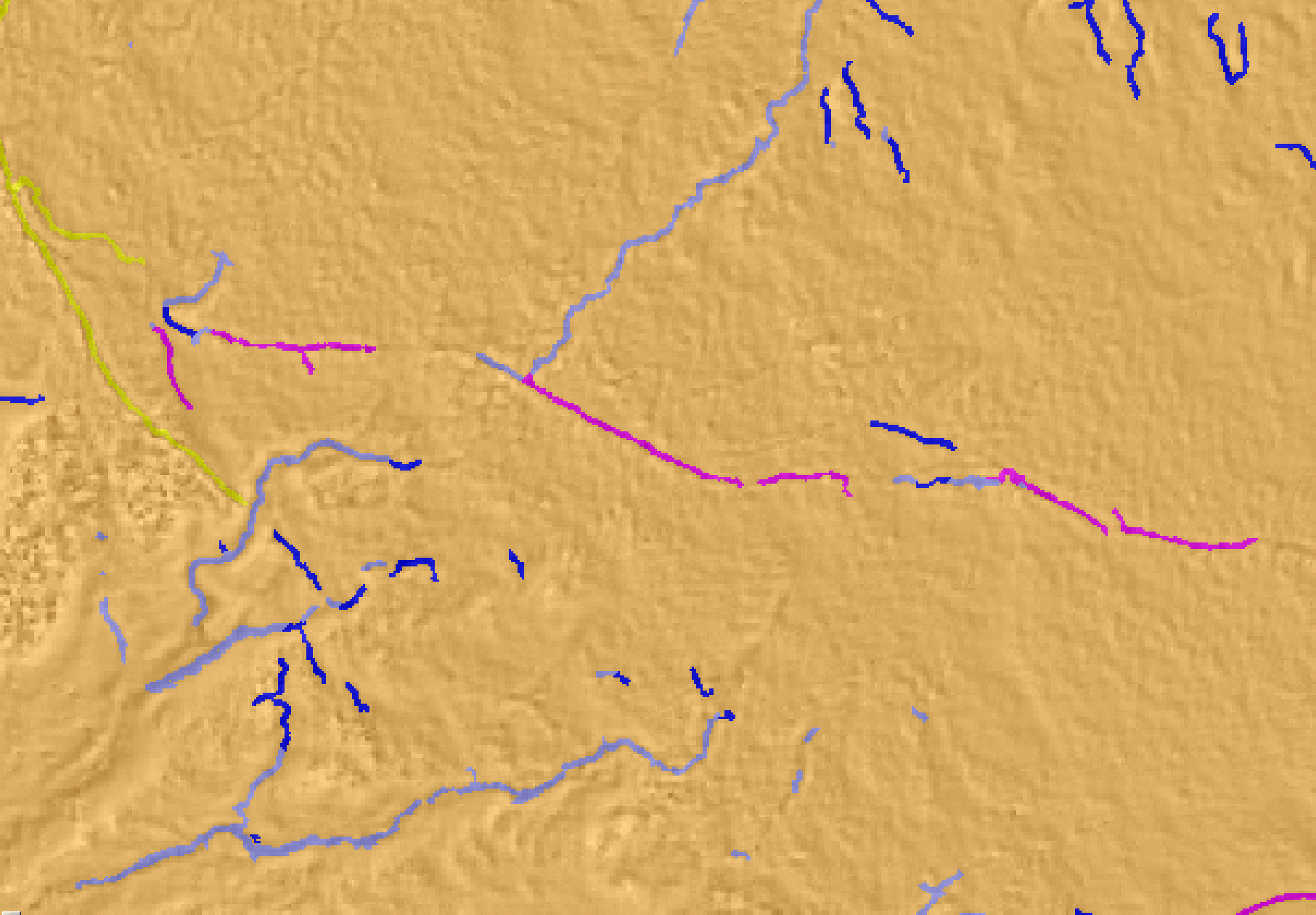 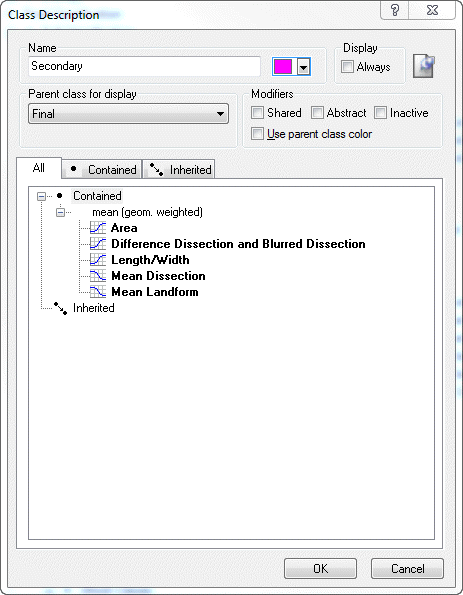 Final Classification – Secondary
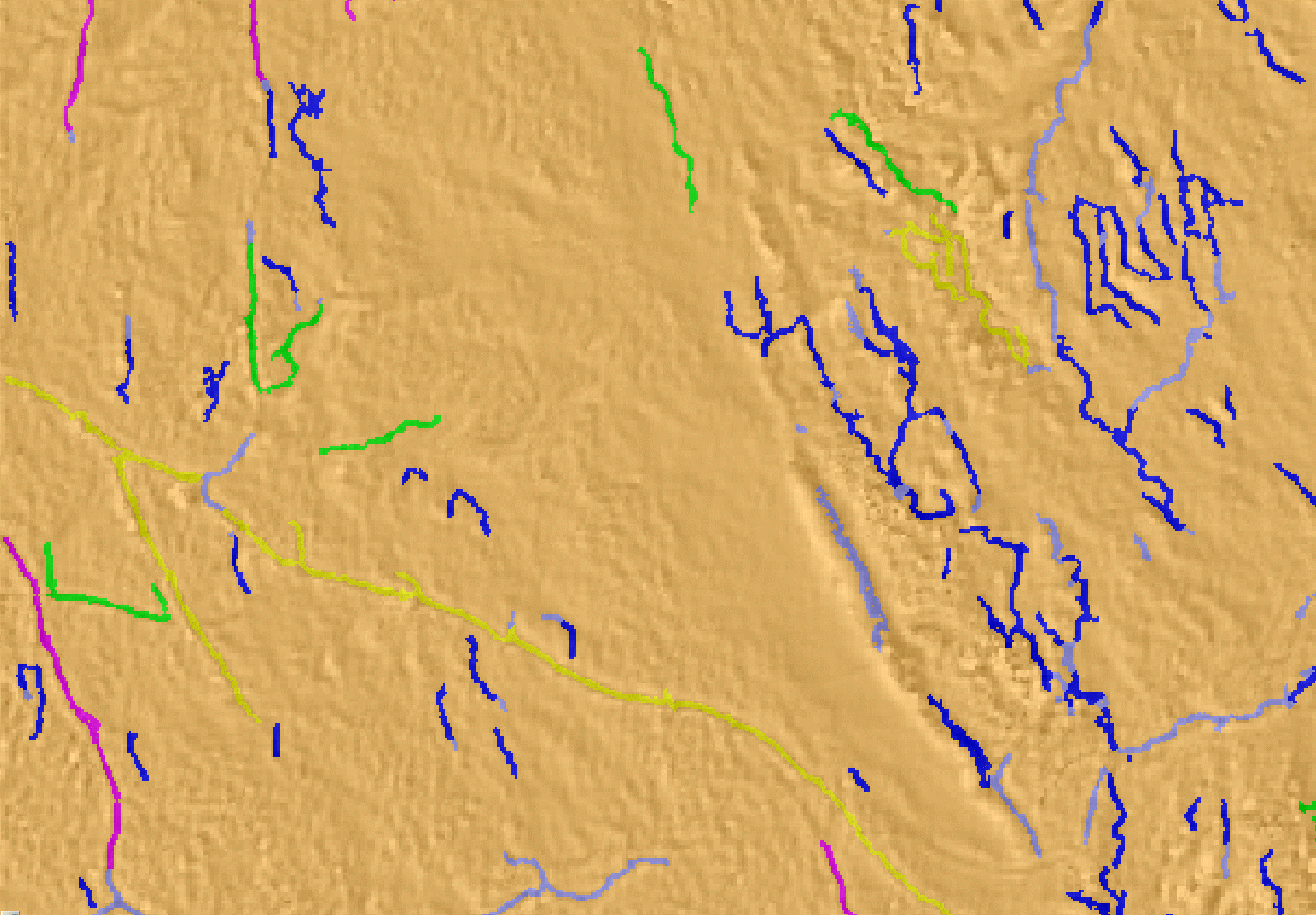 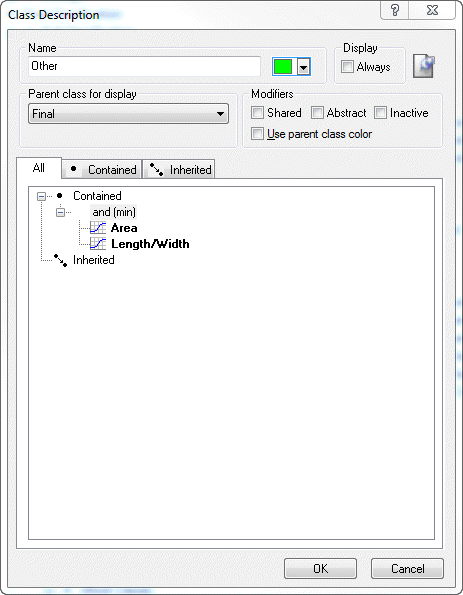 Final Classification – Other
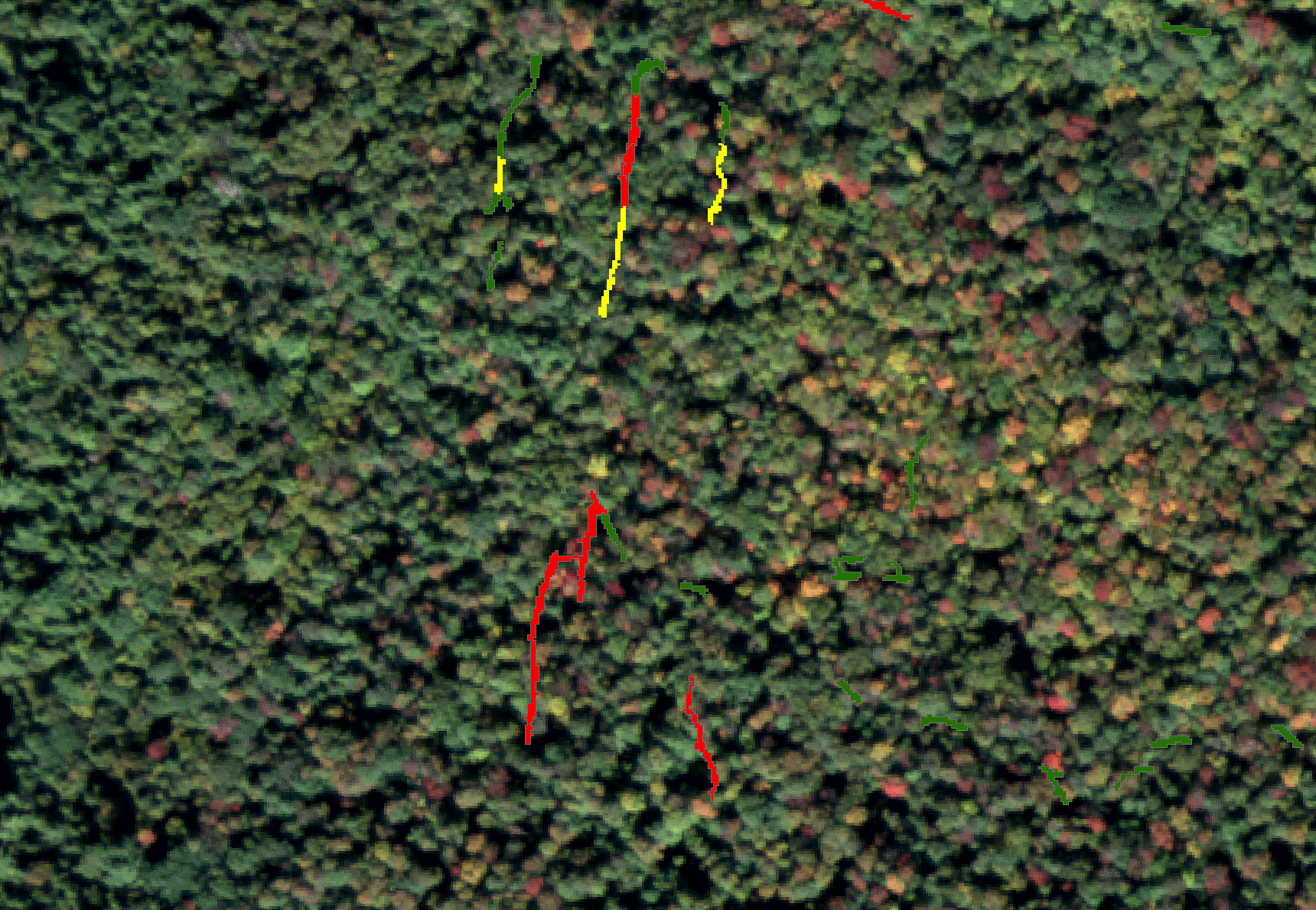 Modeling Approach – Erosion Hotspots
Step 1:  Calculate Stream Power Index
Step 2:  Segment Roads by SPI
Step 3:  Fill Gaps and Consolidate
Step 4.  Incorporate Soils Data (K)
Step 5.  Classify
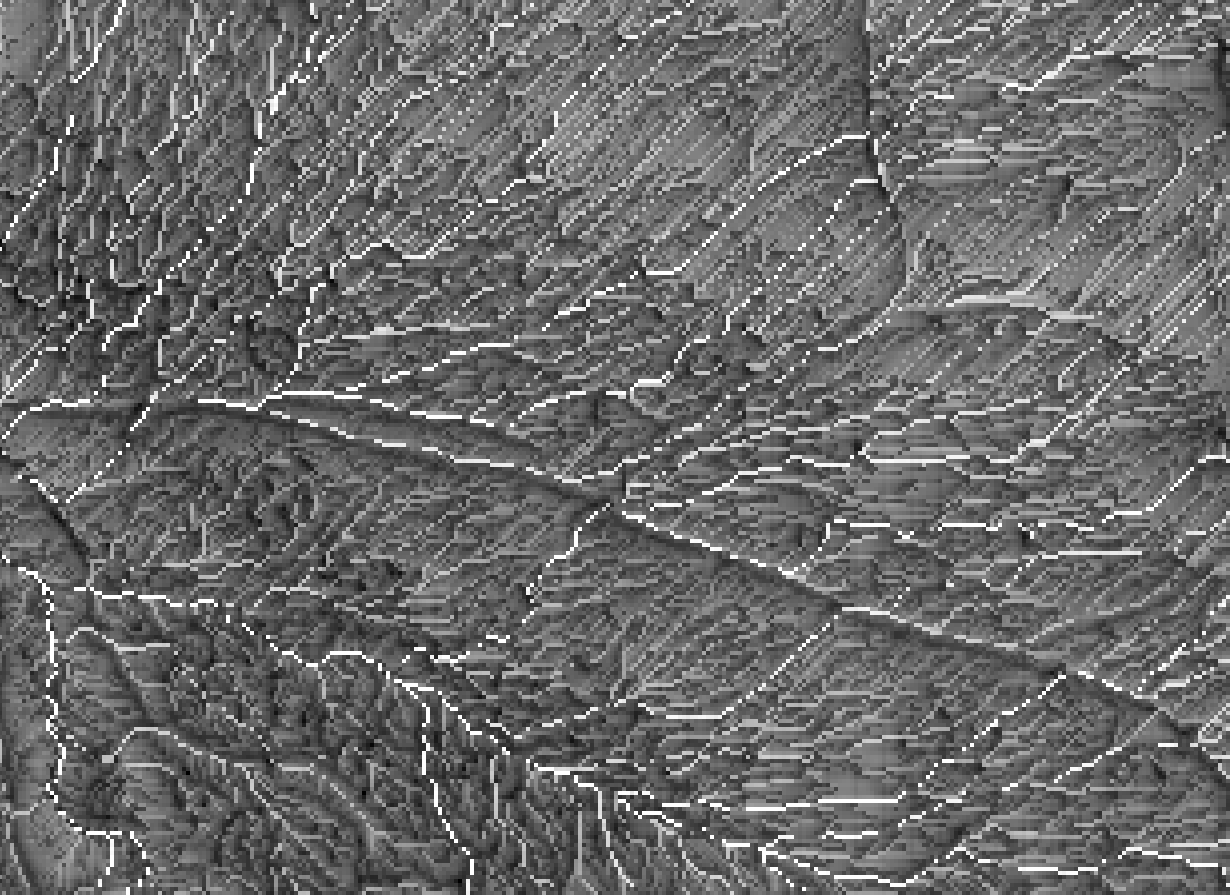 SPI = LN((Flow Accumulation)+0.001)
	*(Slope/100+0.001))
Calculate SPI
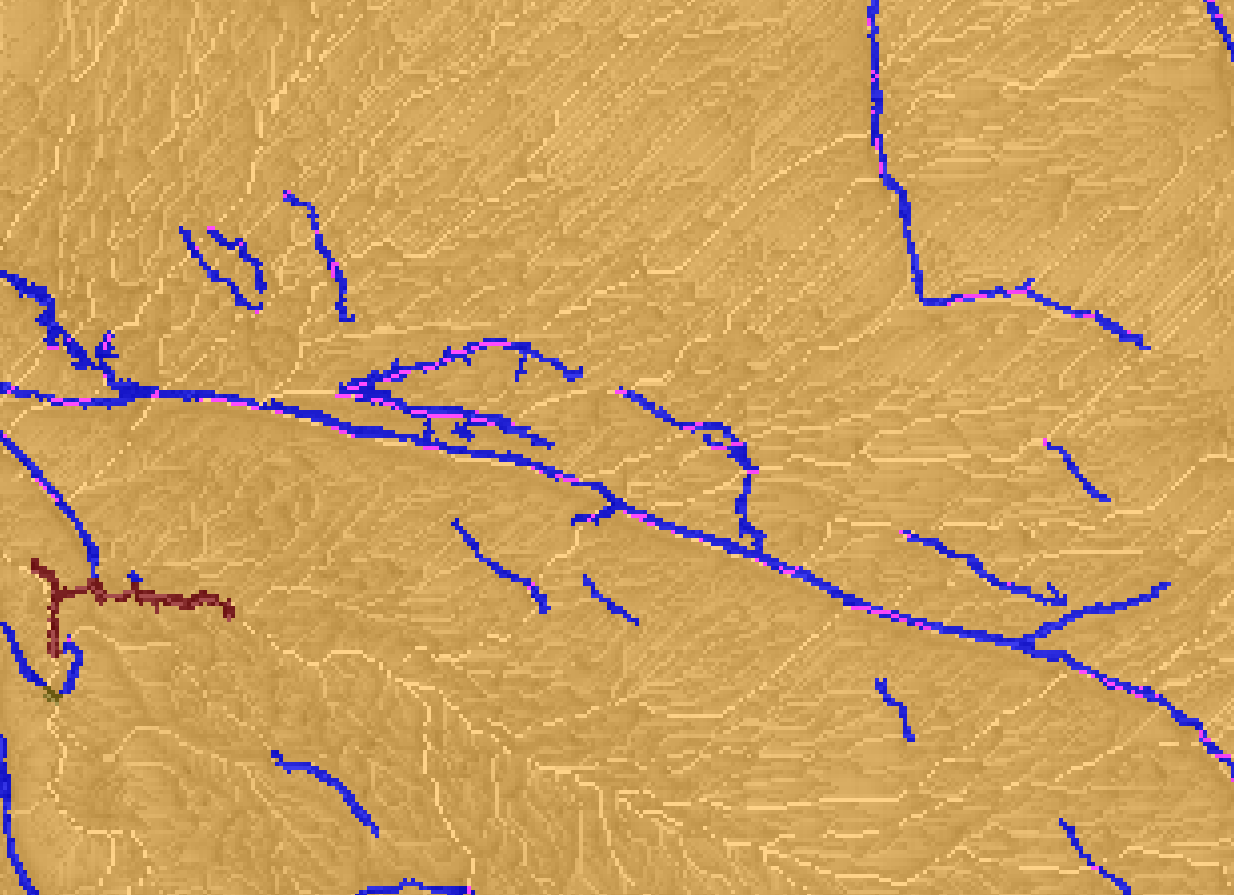 Segment by SPI
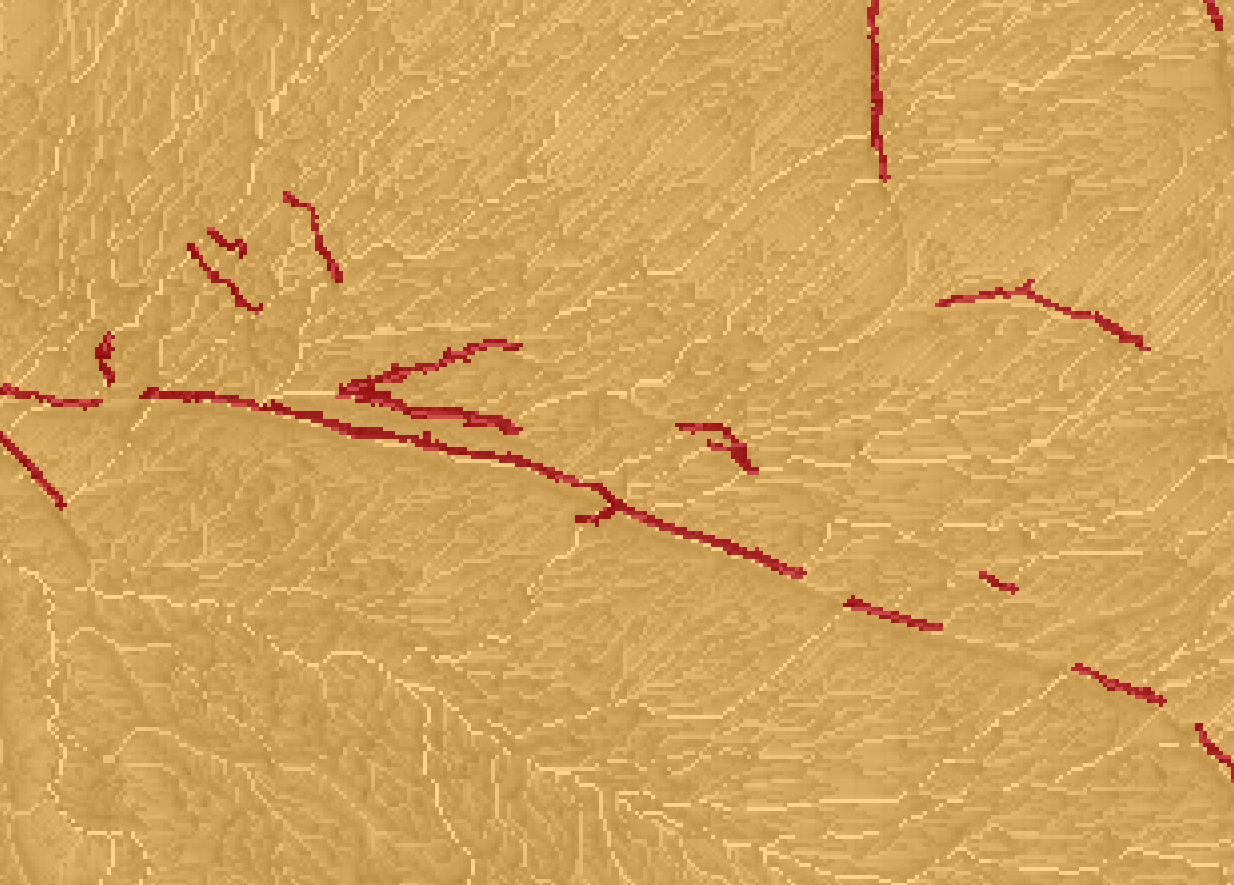 Fill Gaps and Consolidate
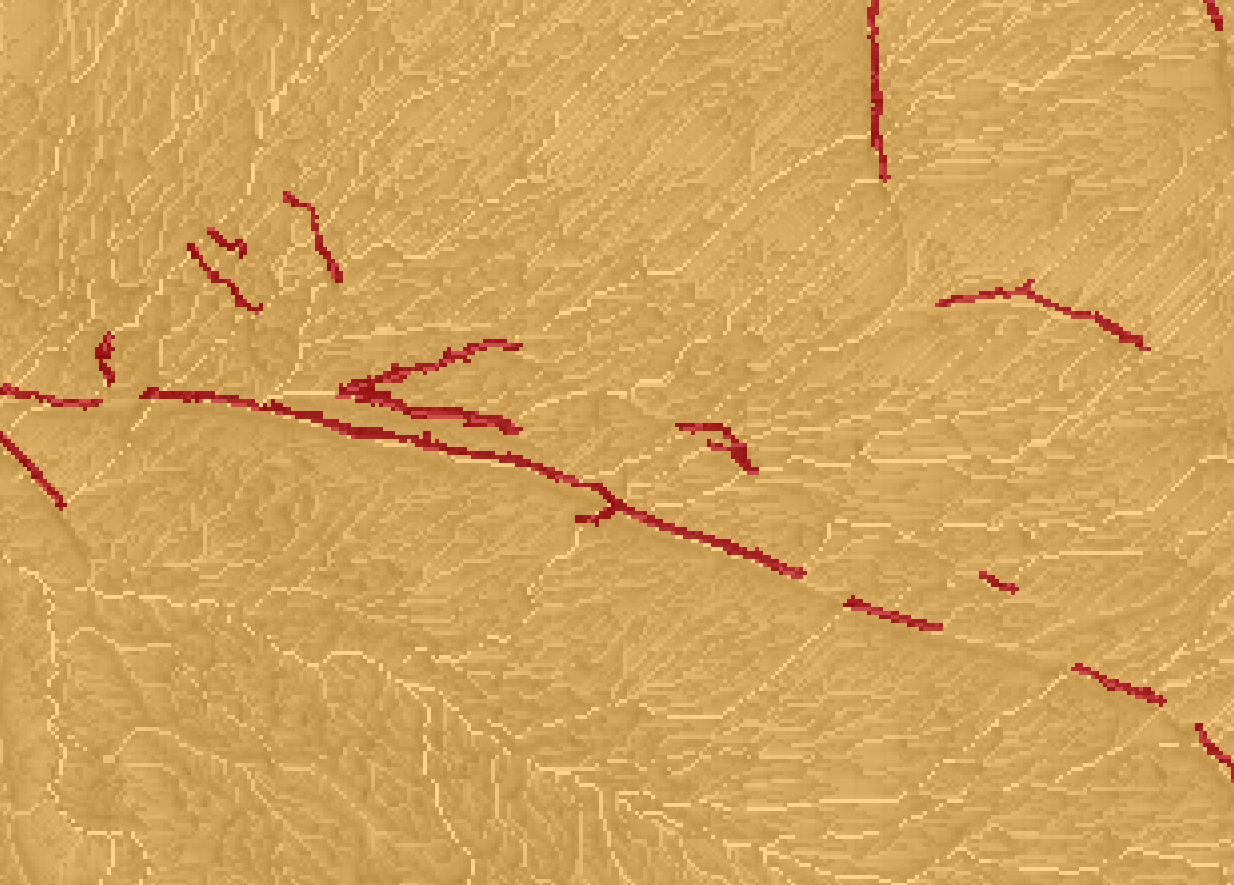 K Factor = 0.32
Add K Factor from SSURGO
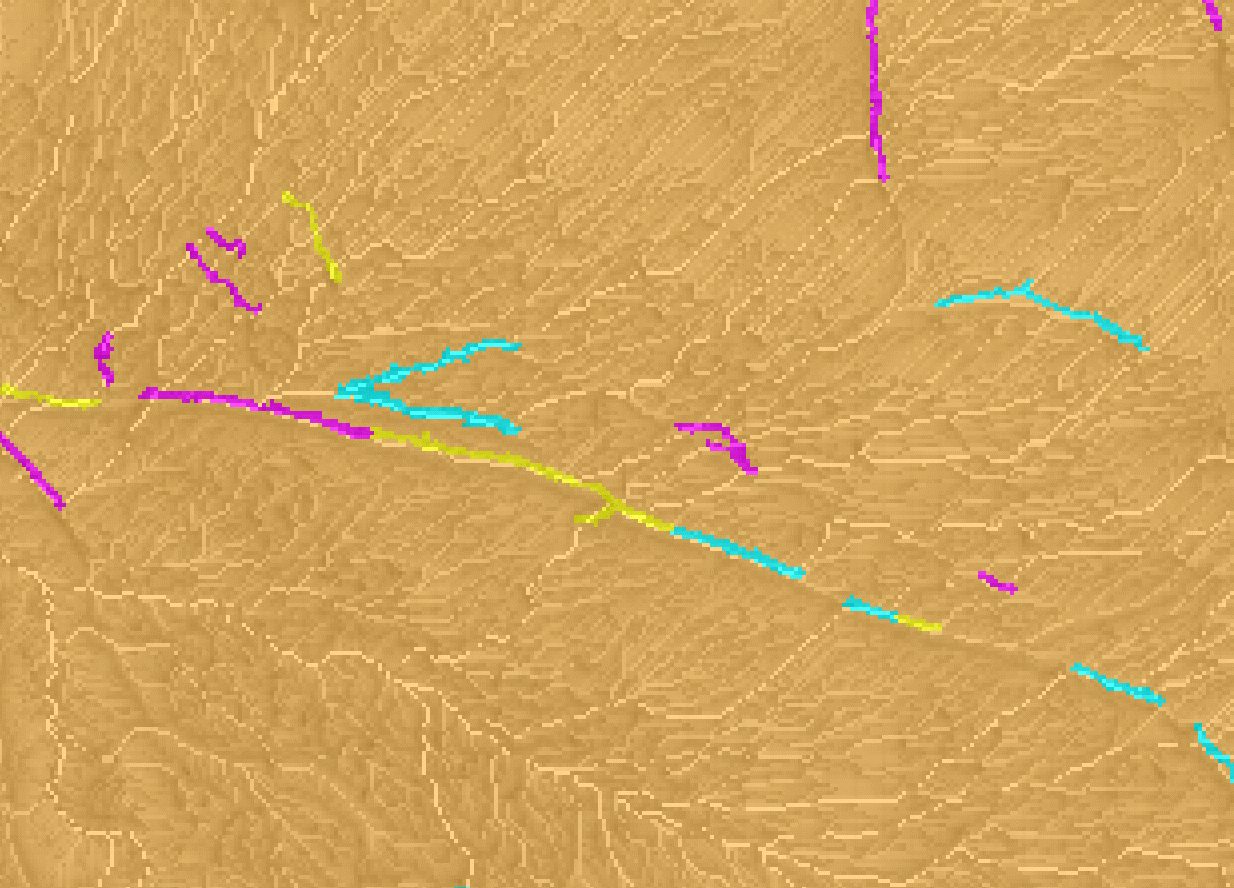 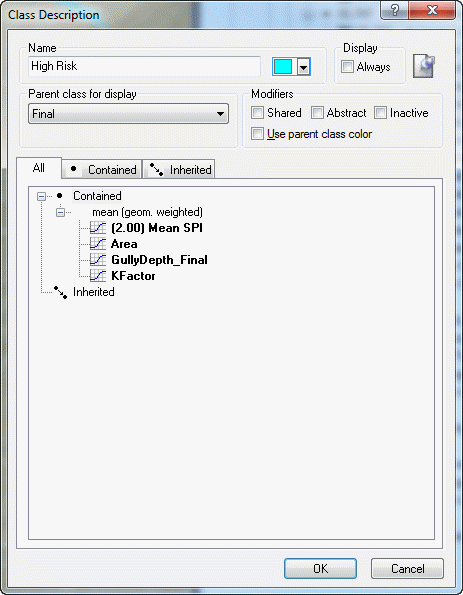 High Risk      
Moderate Risk       
Low Risk
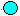 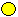 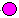 Erosion Hotspot Classification
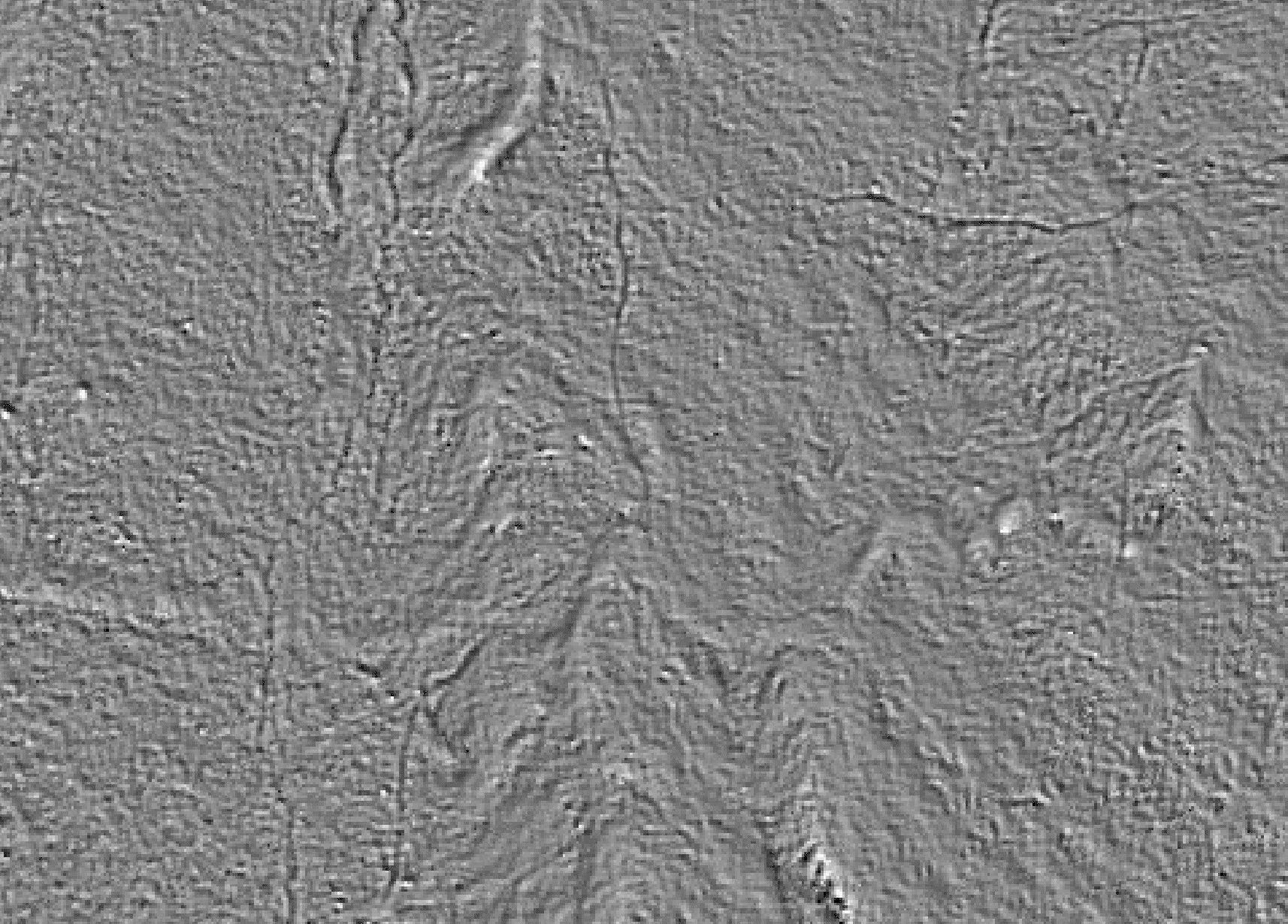 GIS Output
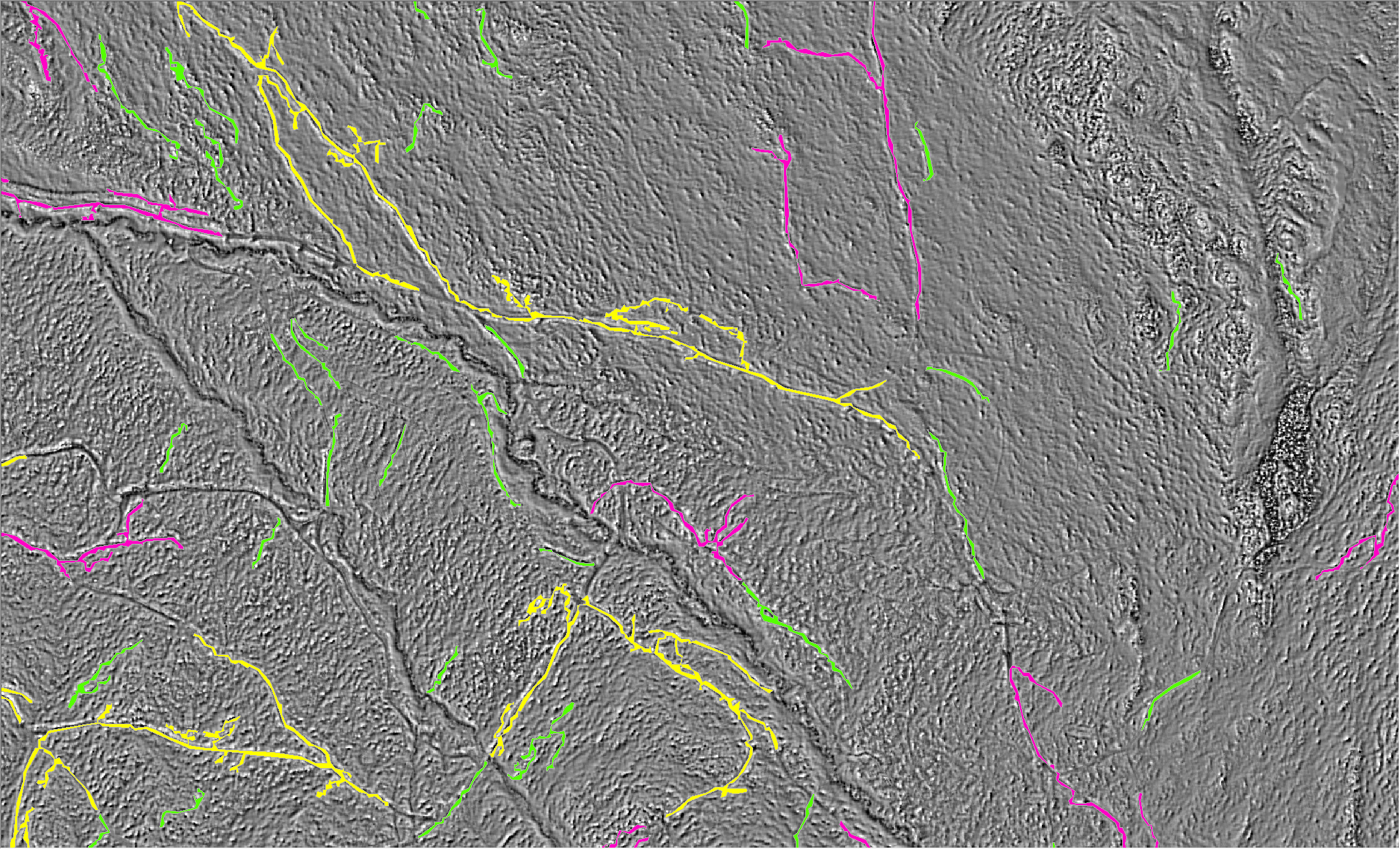 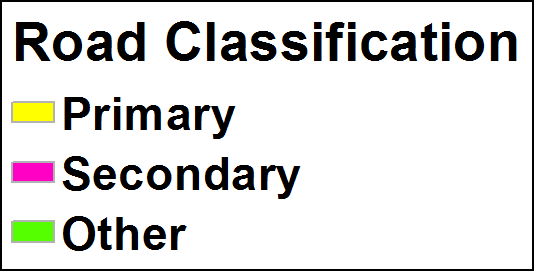 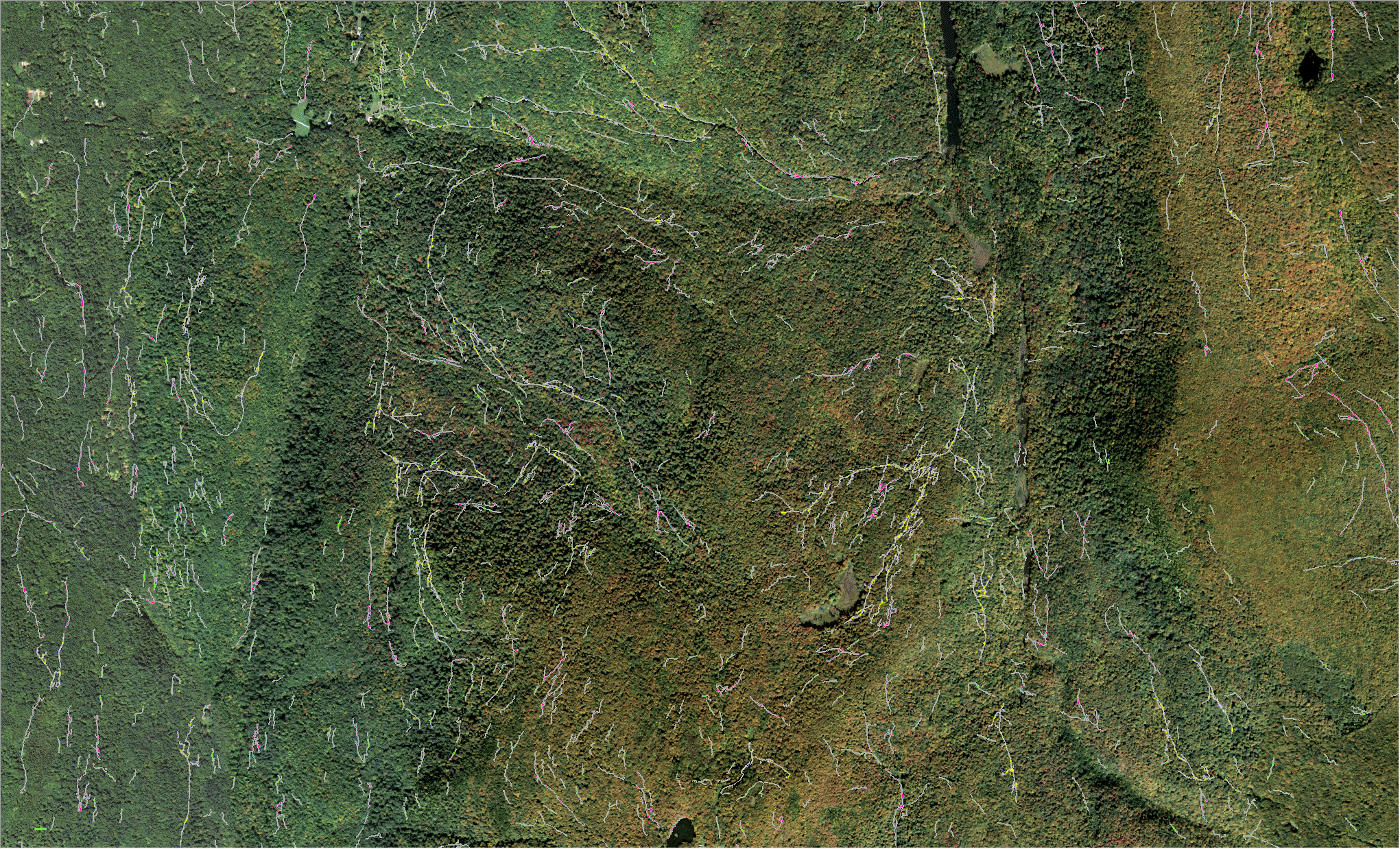 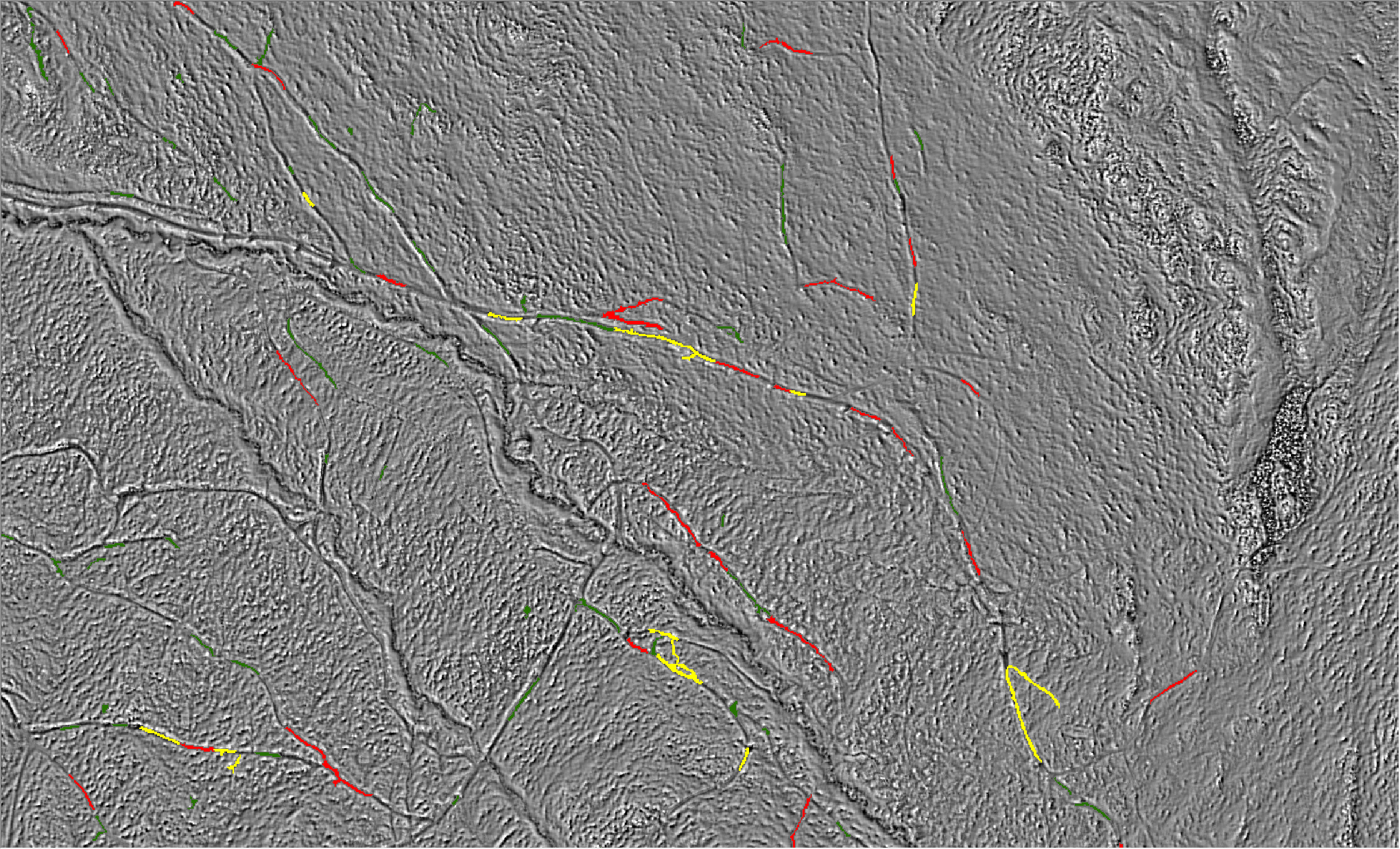 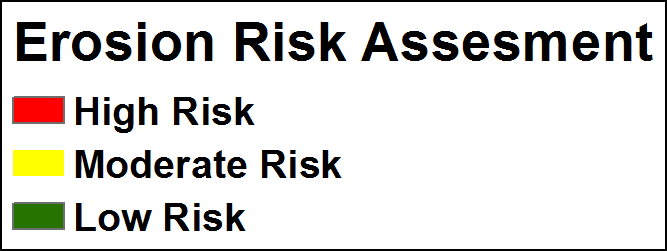 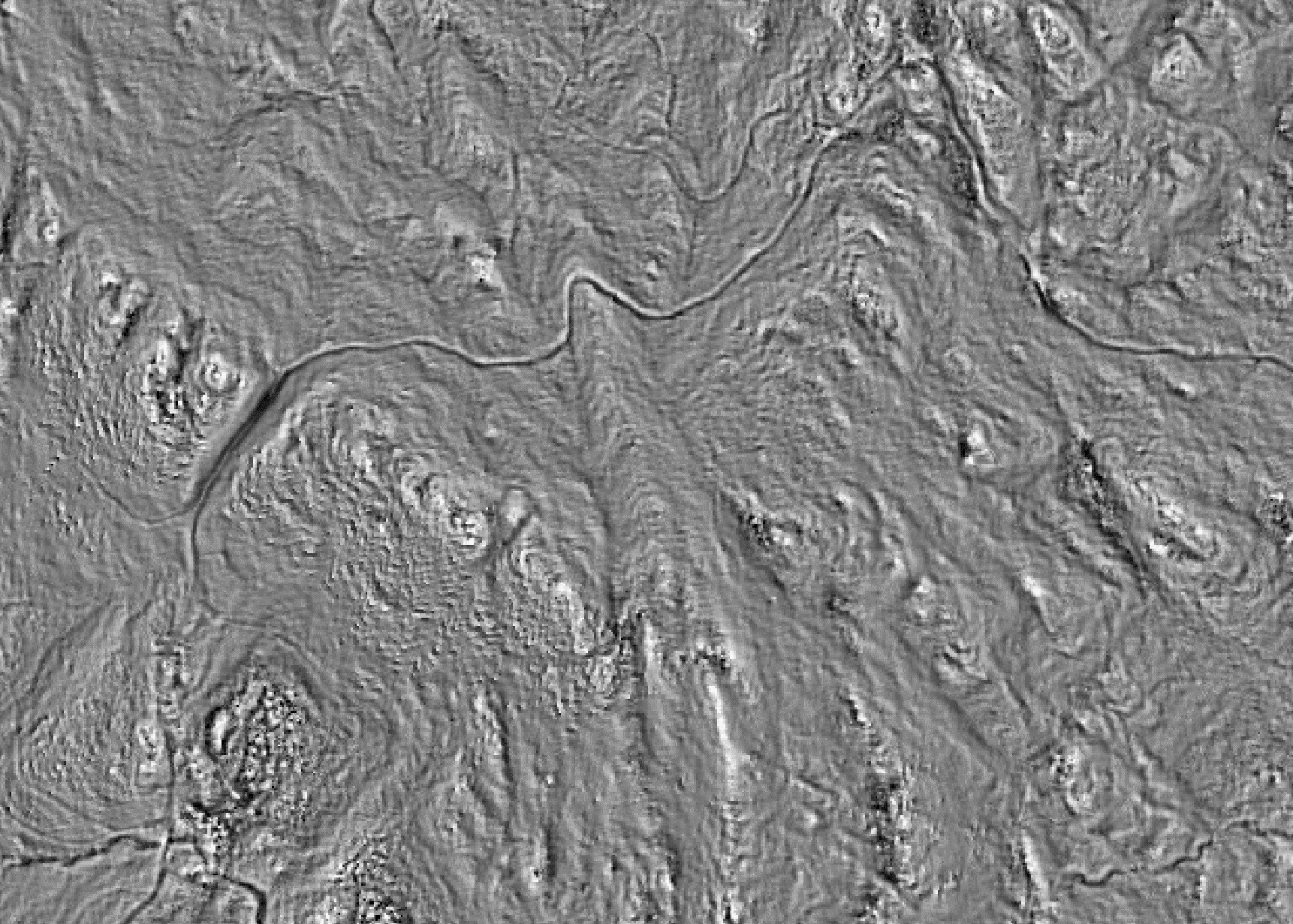 Accuracy Assessment
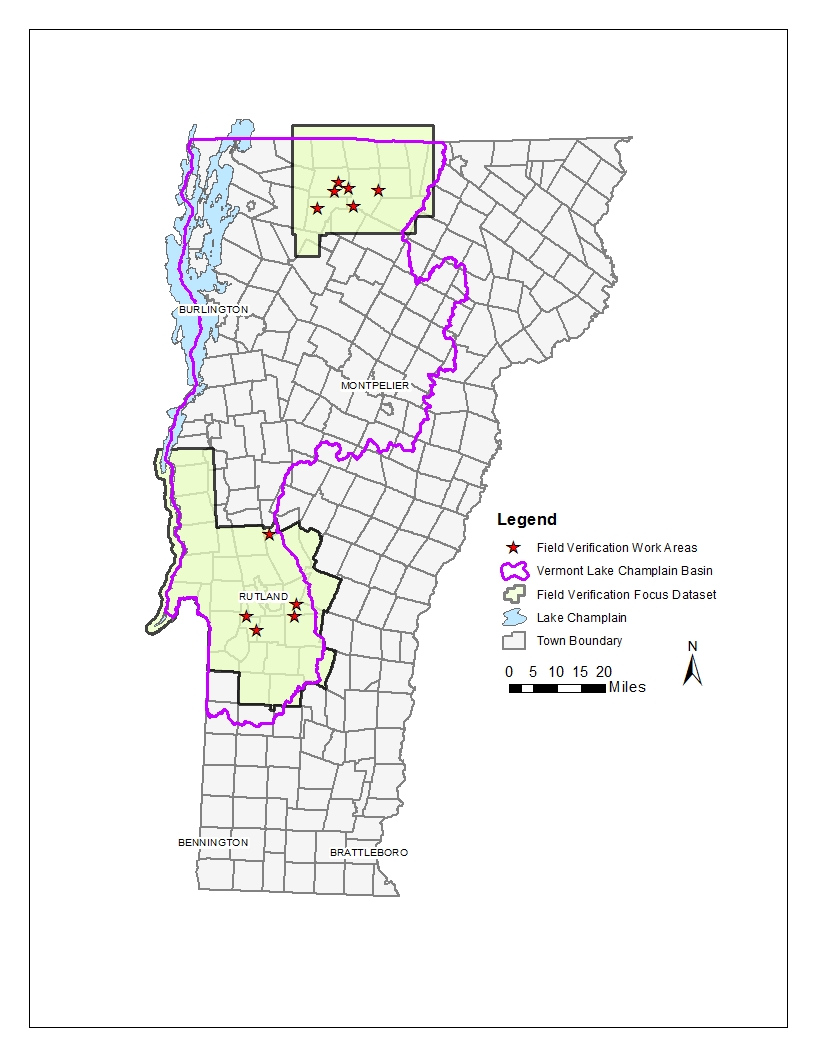 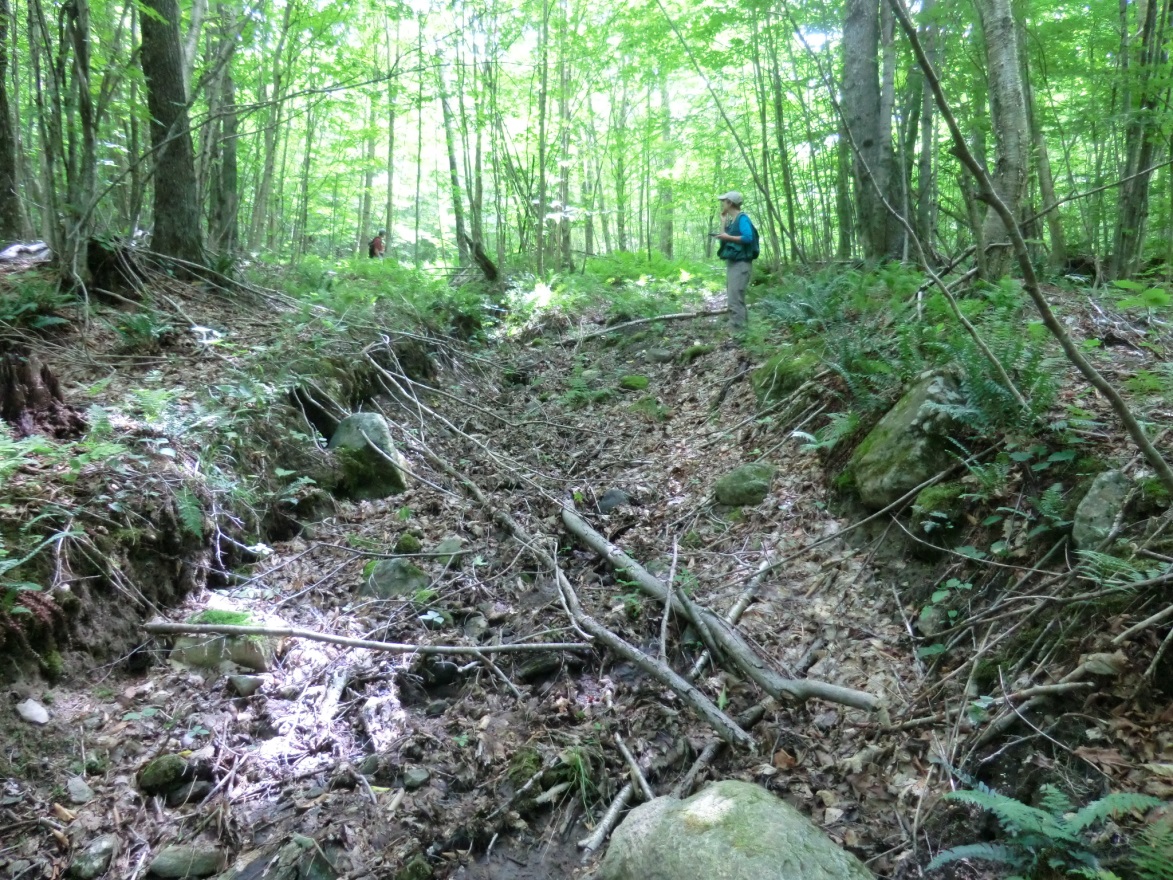 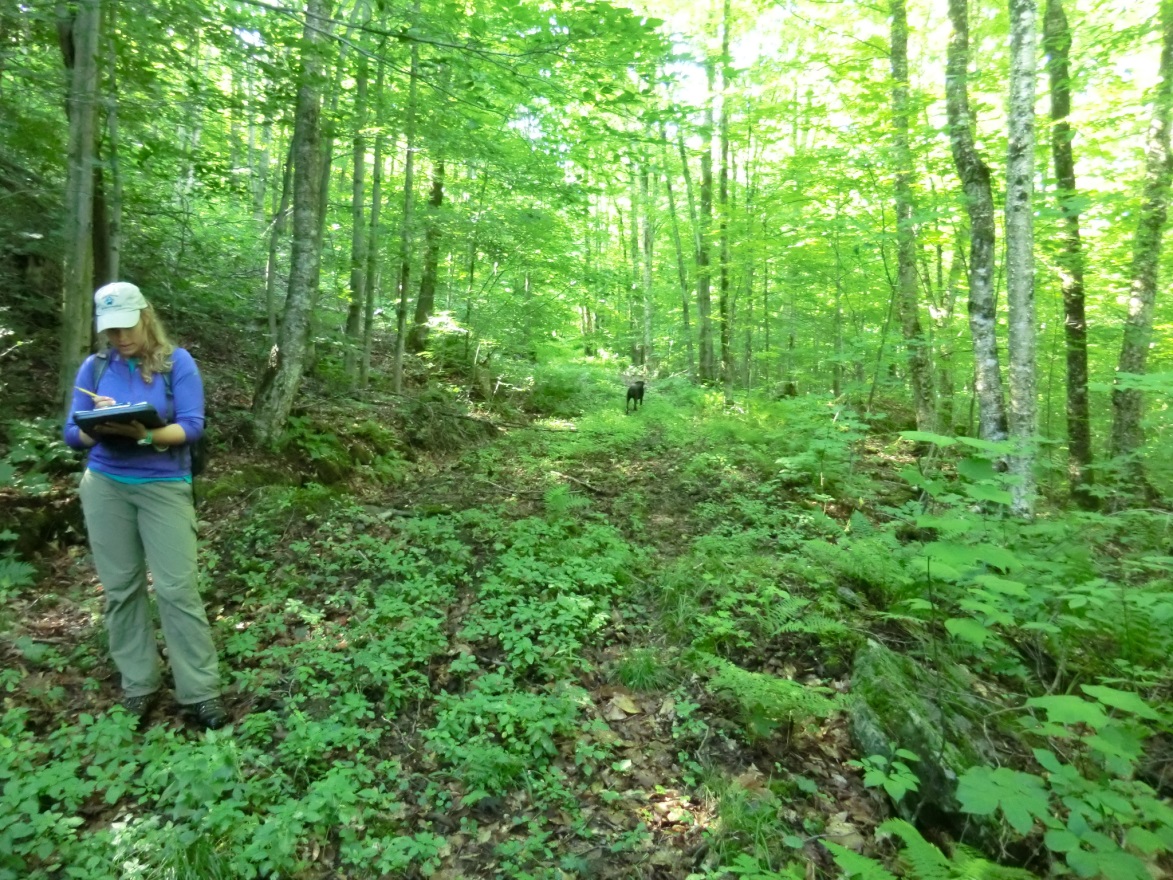 Alex Marcucci
Roads Classification
Rutland County (0.7-m GSD)
Roads Classification
Upper Missisquoi (1.6-m GSD)
Erosion Hotspot Classification
Rutland County (0.7-m GSD)
Erosion Hotspot Classification
Upper Missisquoi (1.6-m GSD)
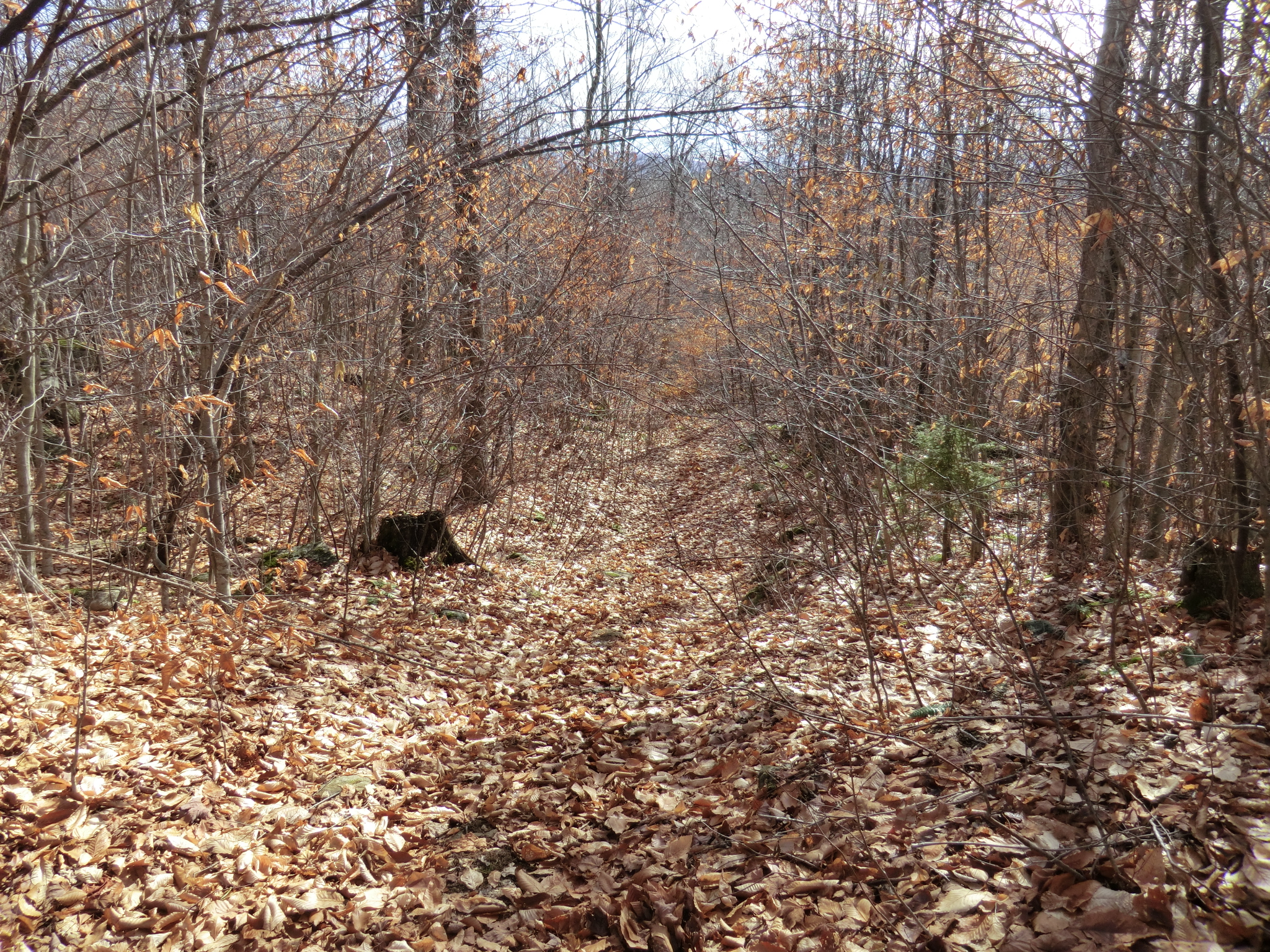 Sources of Error
Alex Marcucci
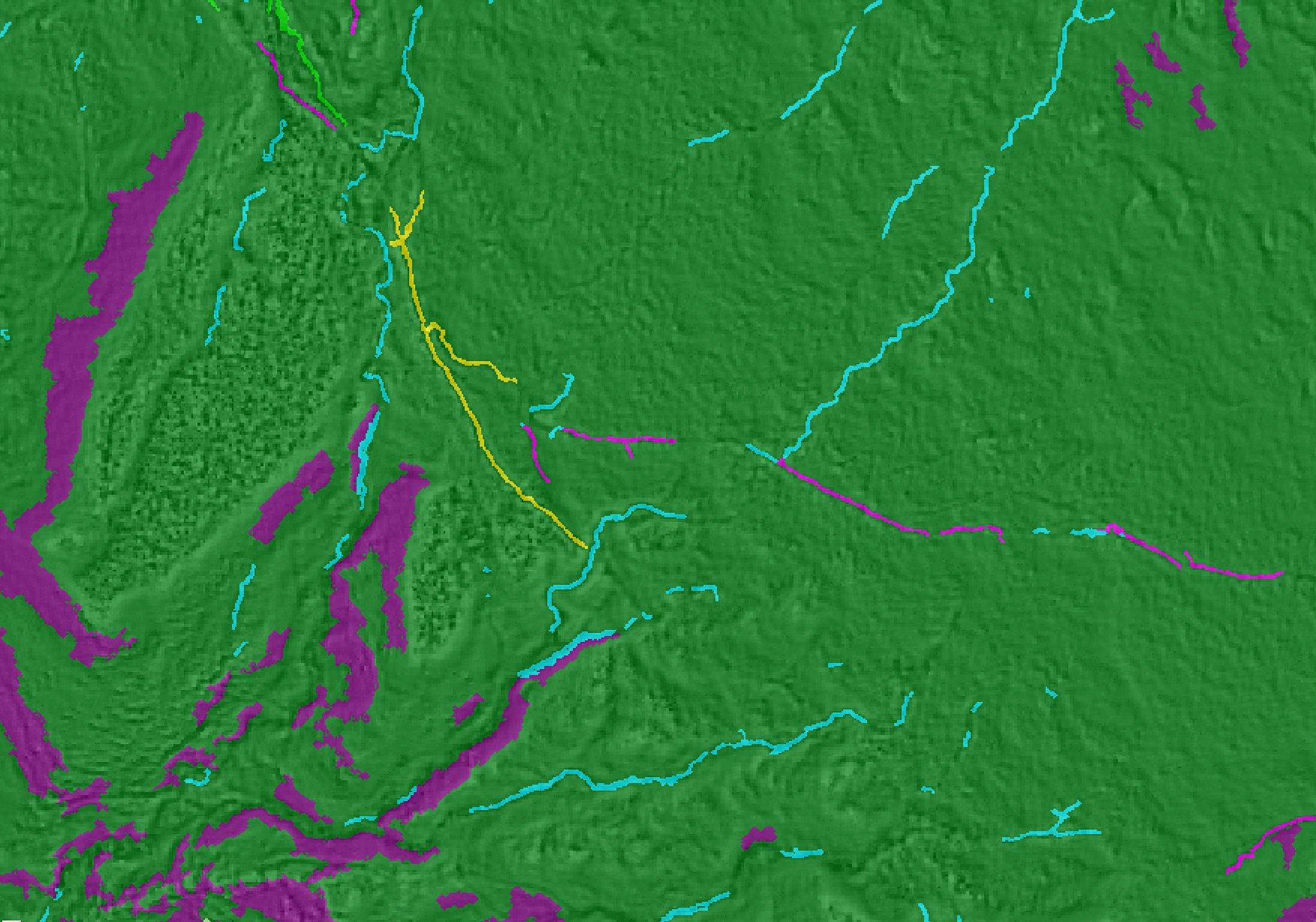 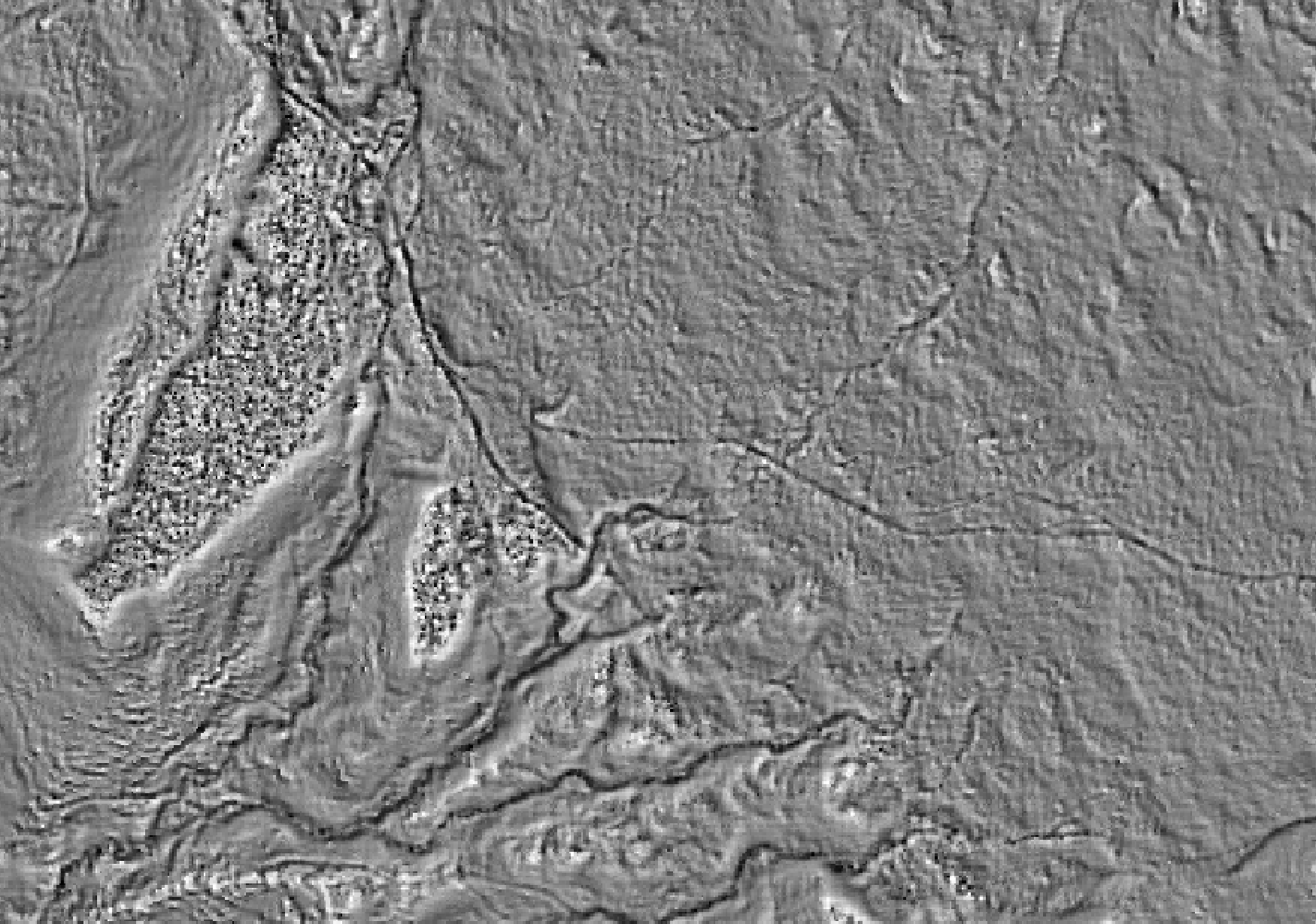 Line Attenuation
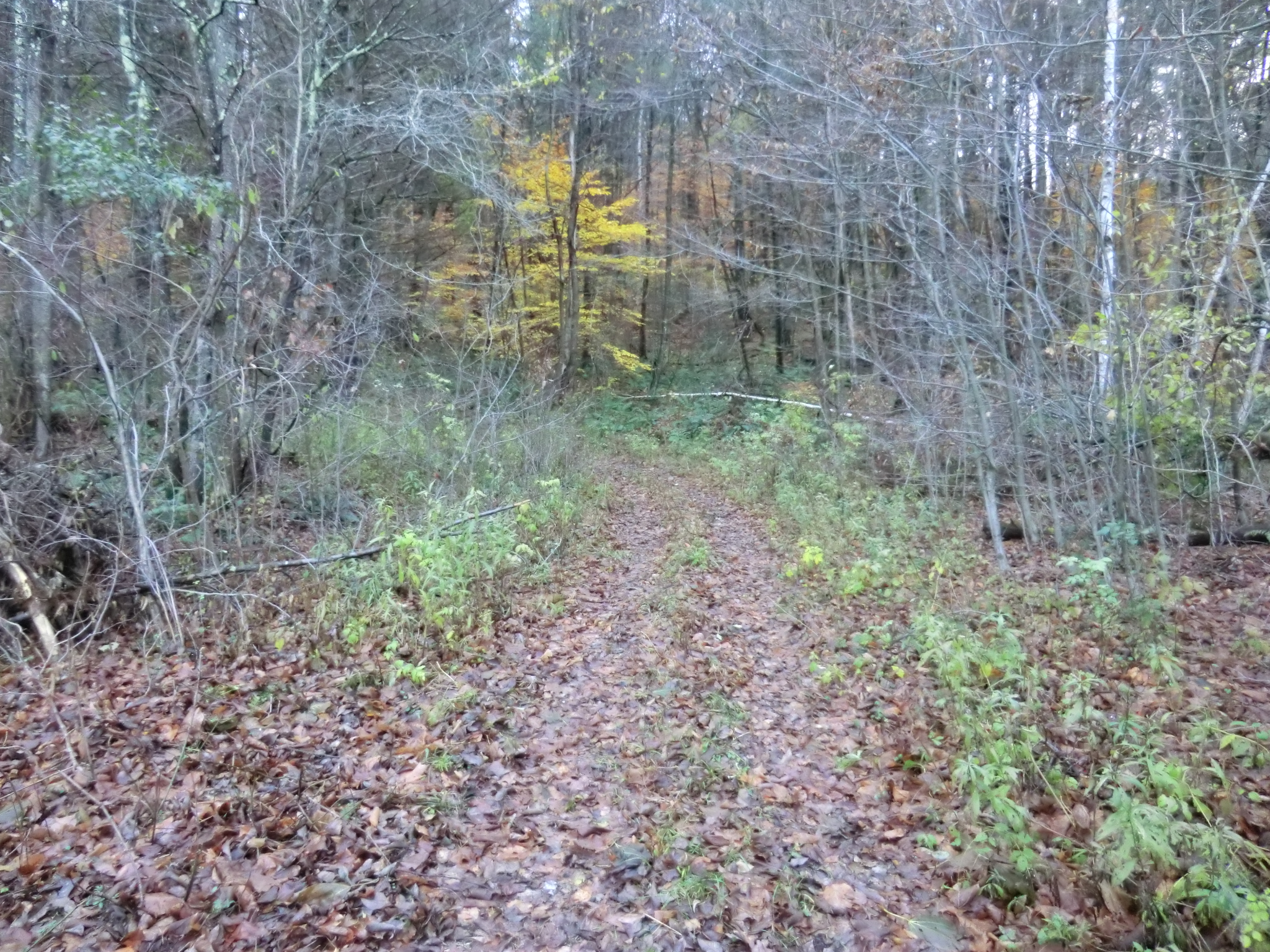 Alex Marcucci
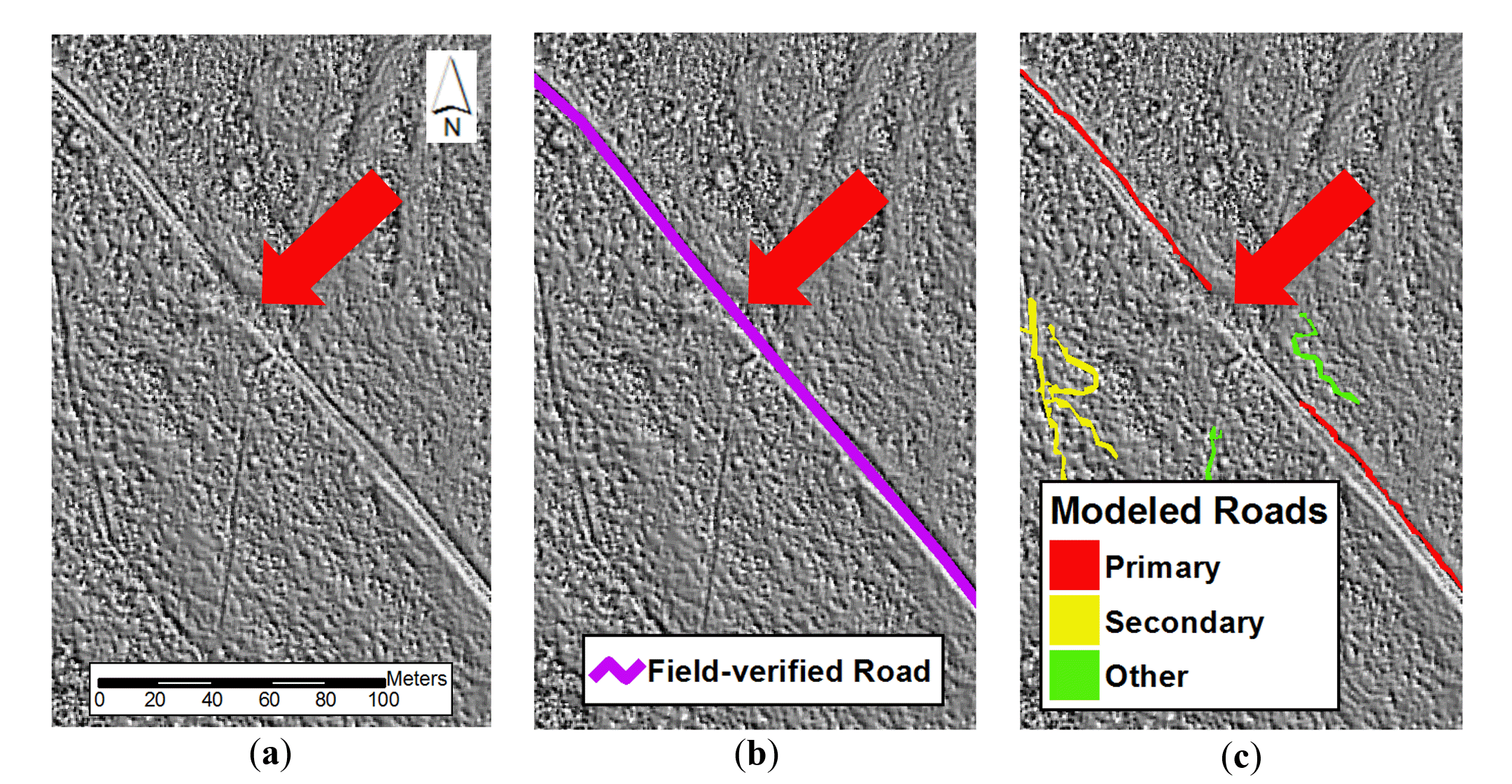 Gaps in Road Network
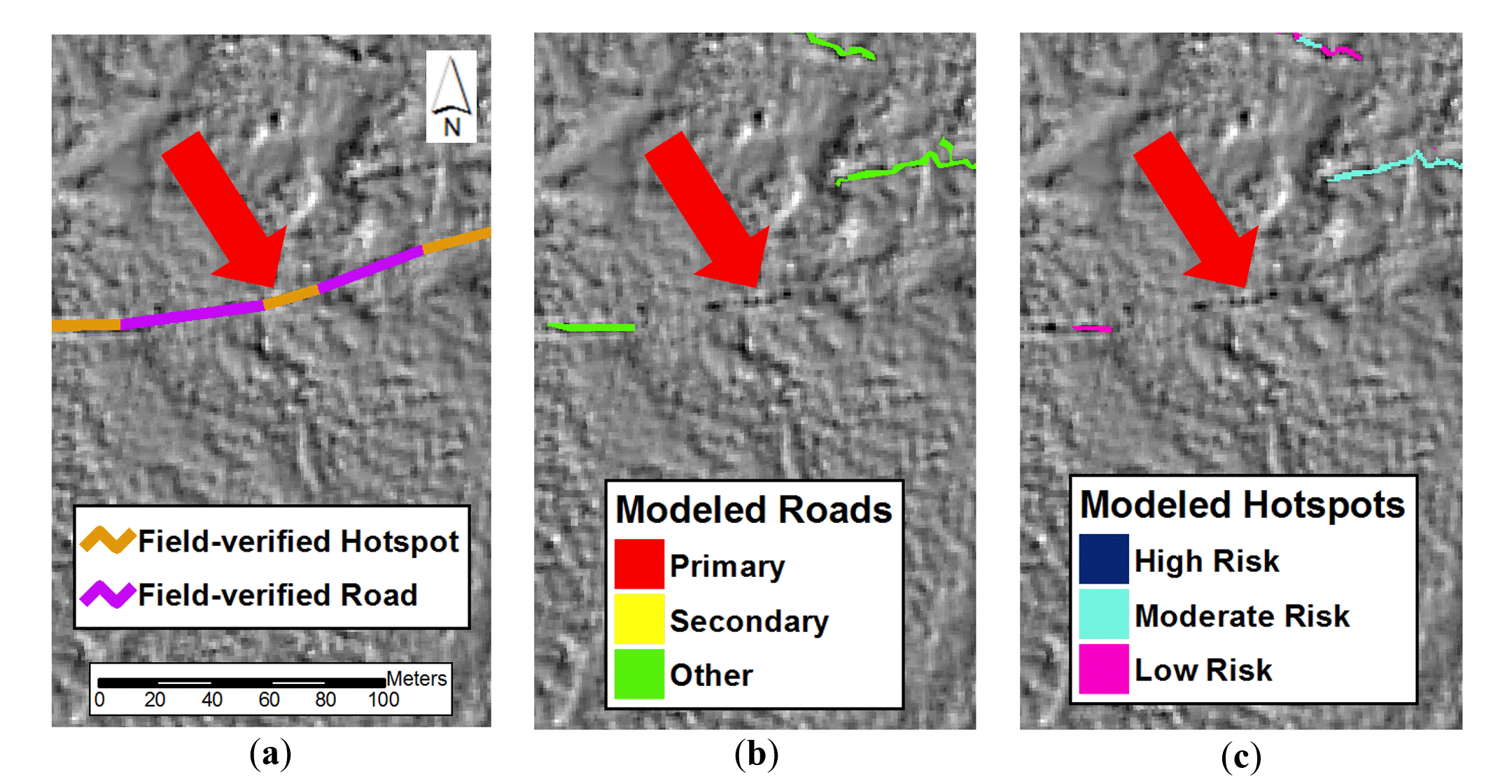 Missing Erosion Site – No Mapped Road
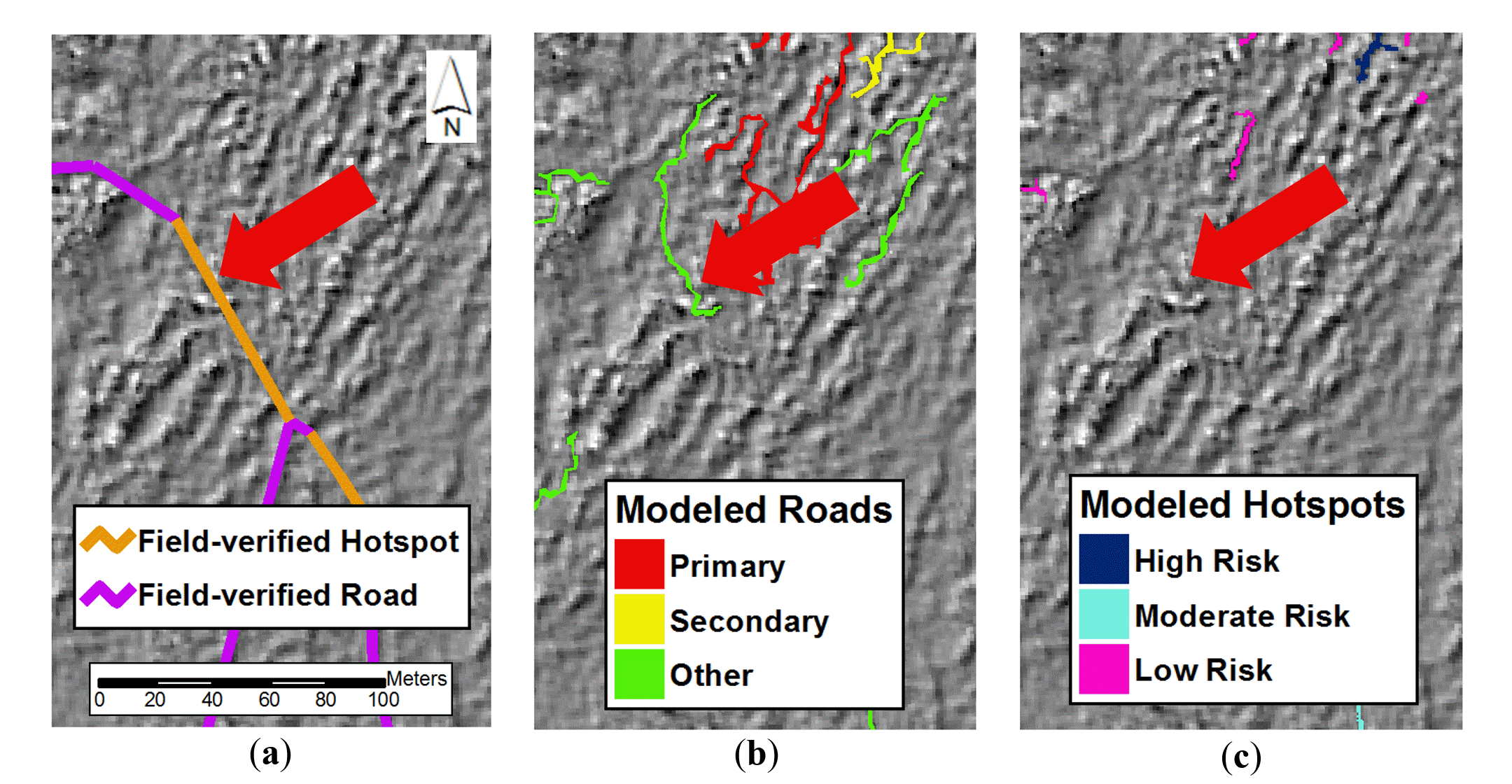 Missing Erosion Site – Mapped Road Not Selected
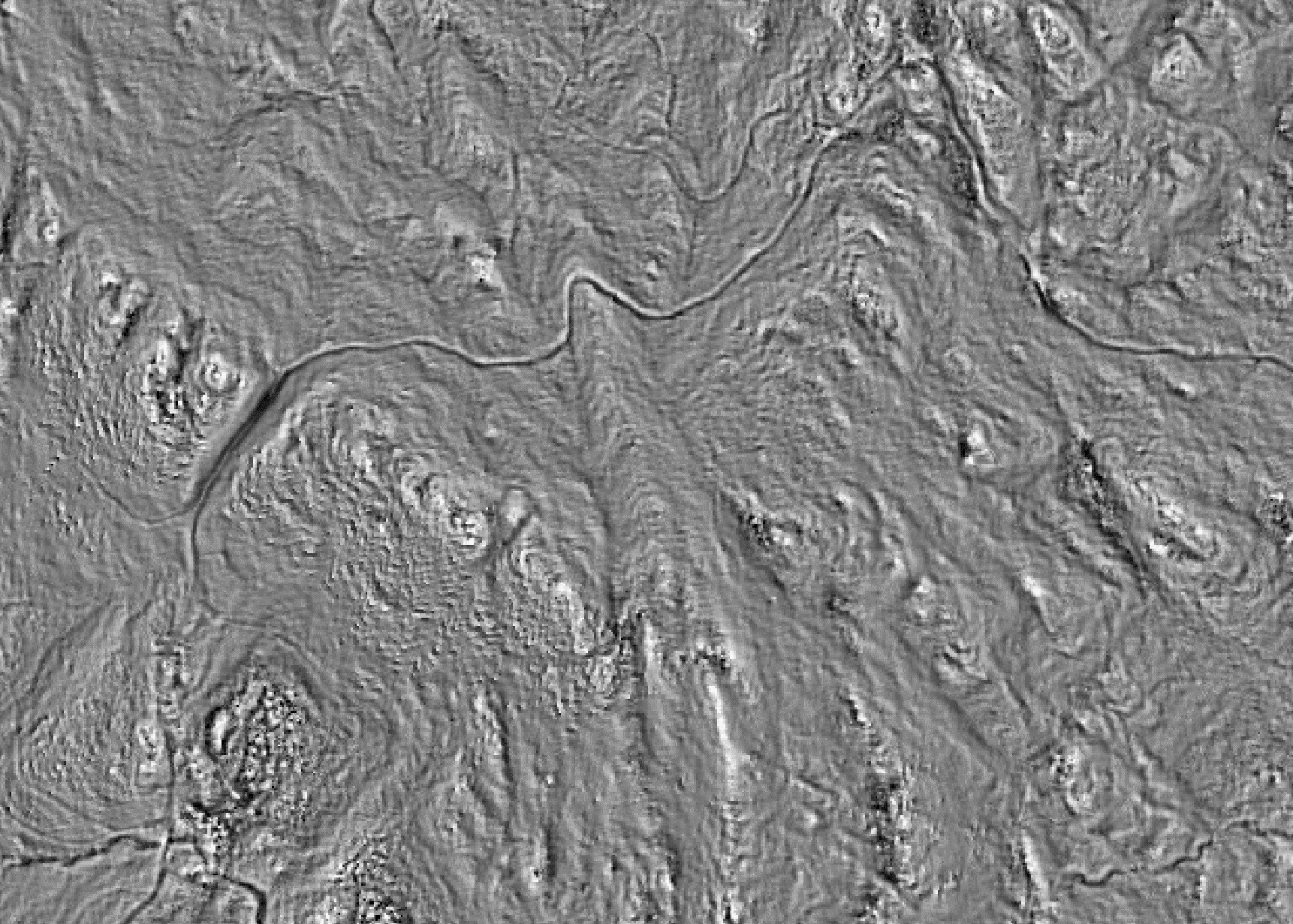 Phosphorus Loading Estimates
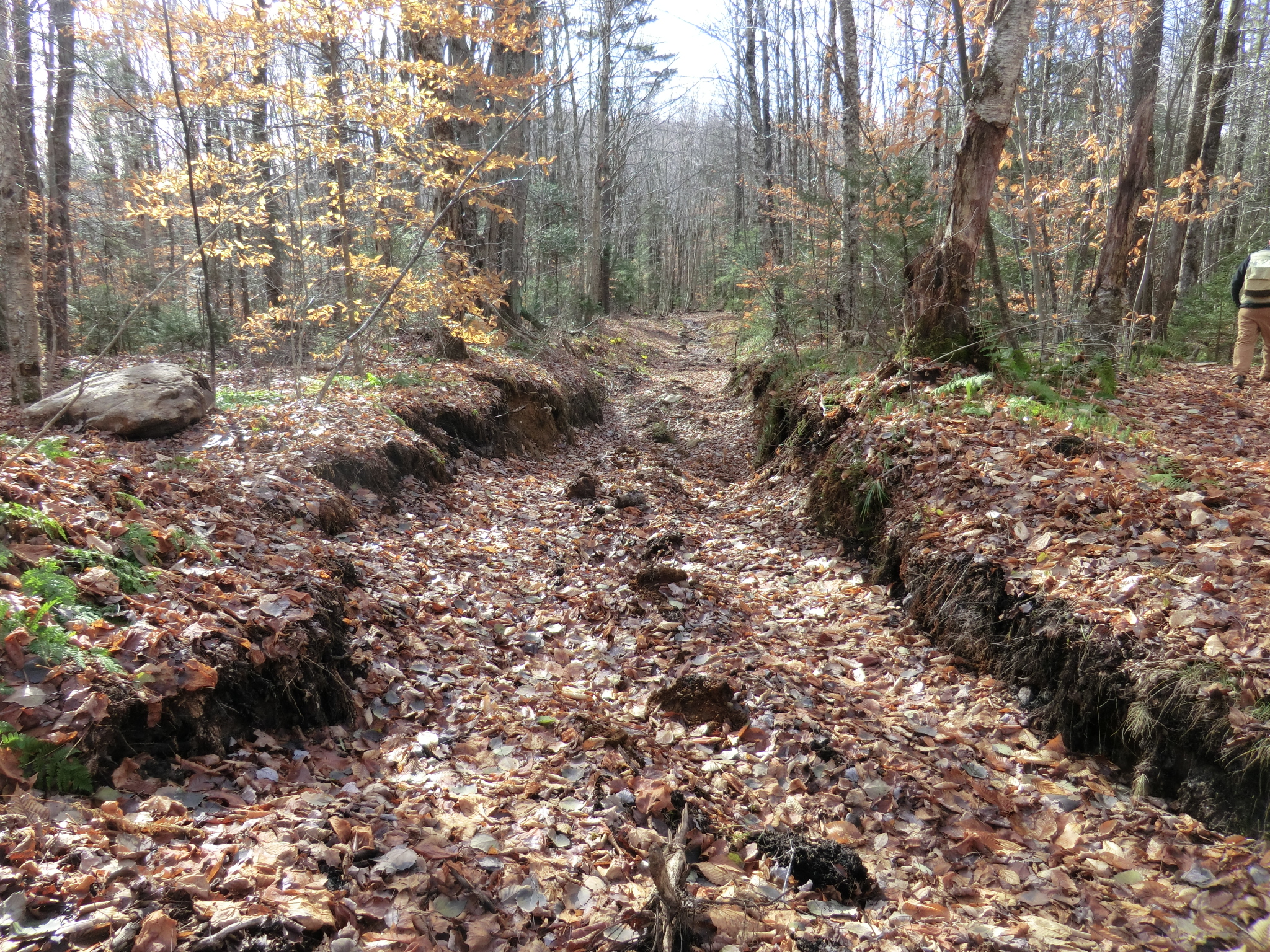 Volume of Eroded Segments (m3)
Bulk Density Rate – 1,500 kg/m3 (Wemple et al. 2013)
Total P Rate –  250 mg/kg (Wemple et al. 2013)
Apportioned Over 30 Years
Alex Marcucci
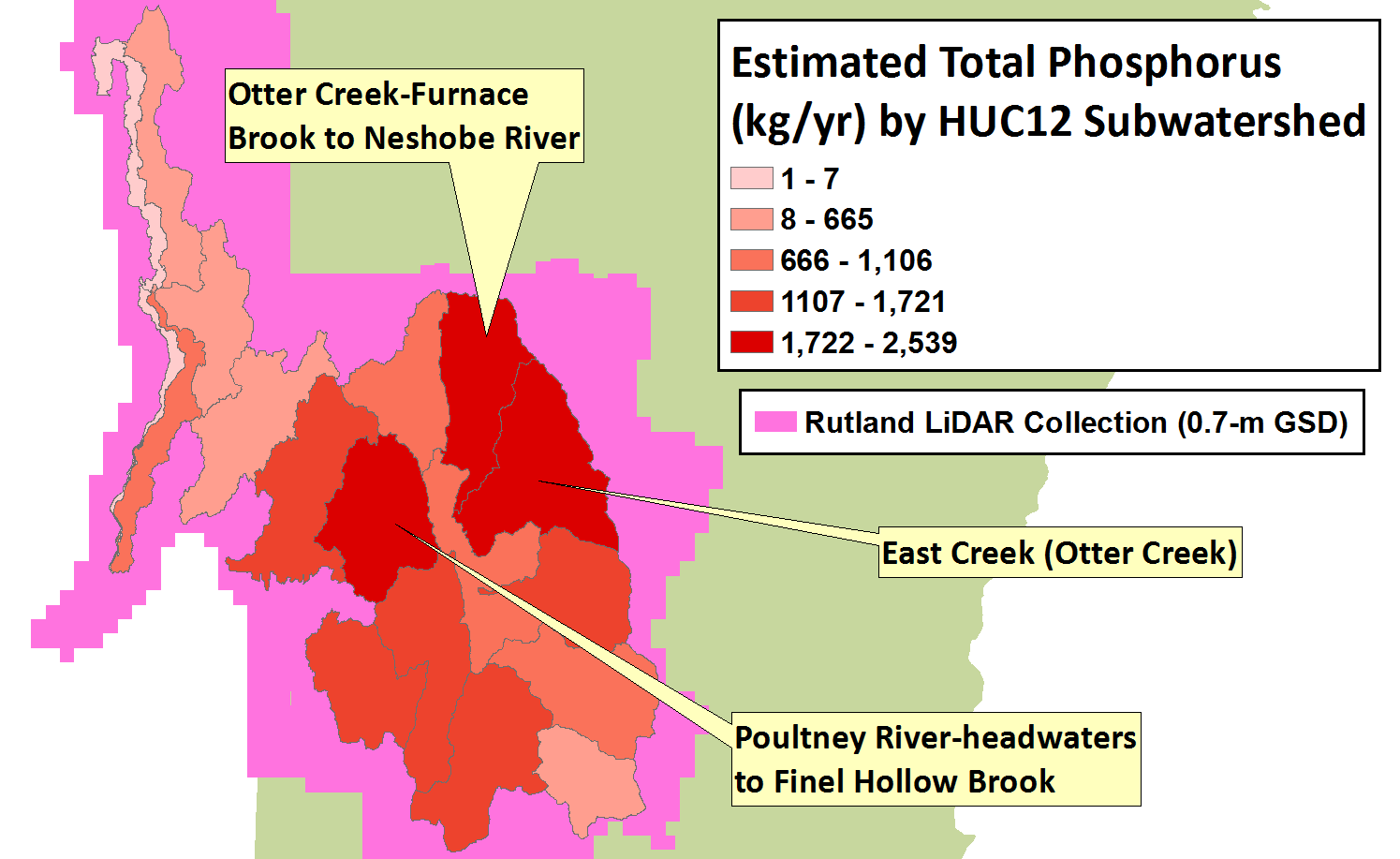 HUC 12 Watersheds
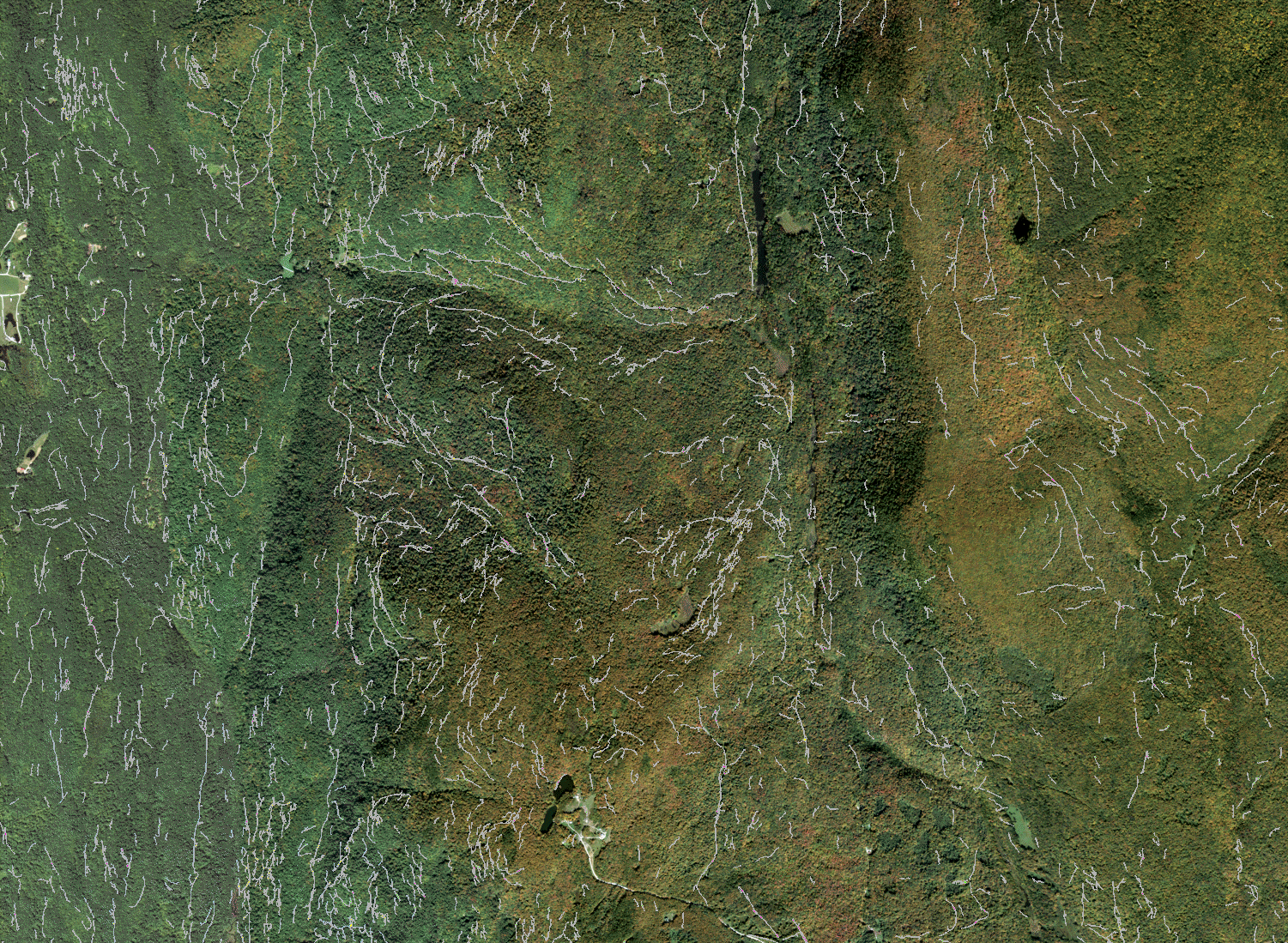 Lessons
Comprehensive Networks Difficult
Resolution Matters
Eroded Sites Easier to Map
SPI-based Approach Promising
Comparative P Estimates Informative
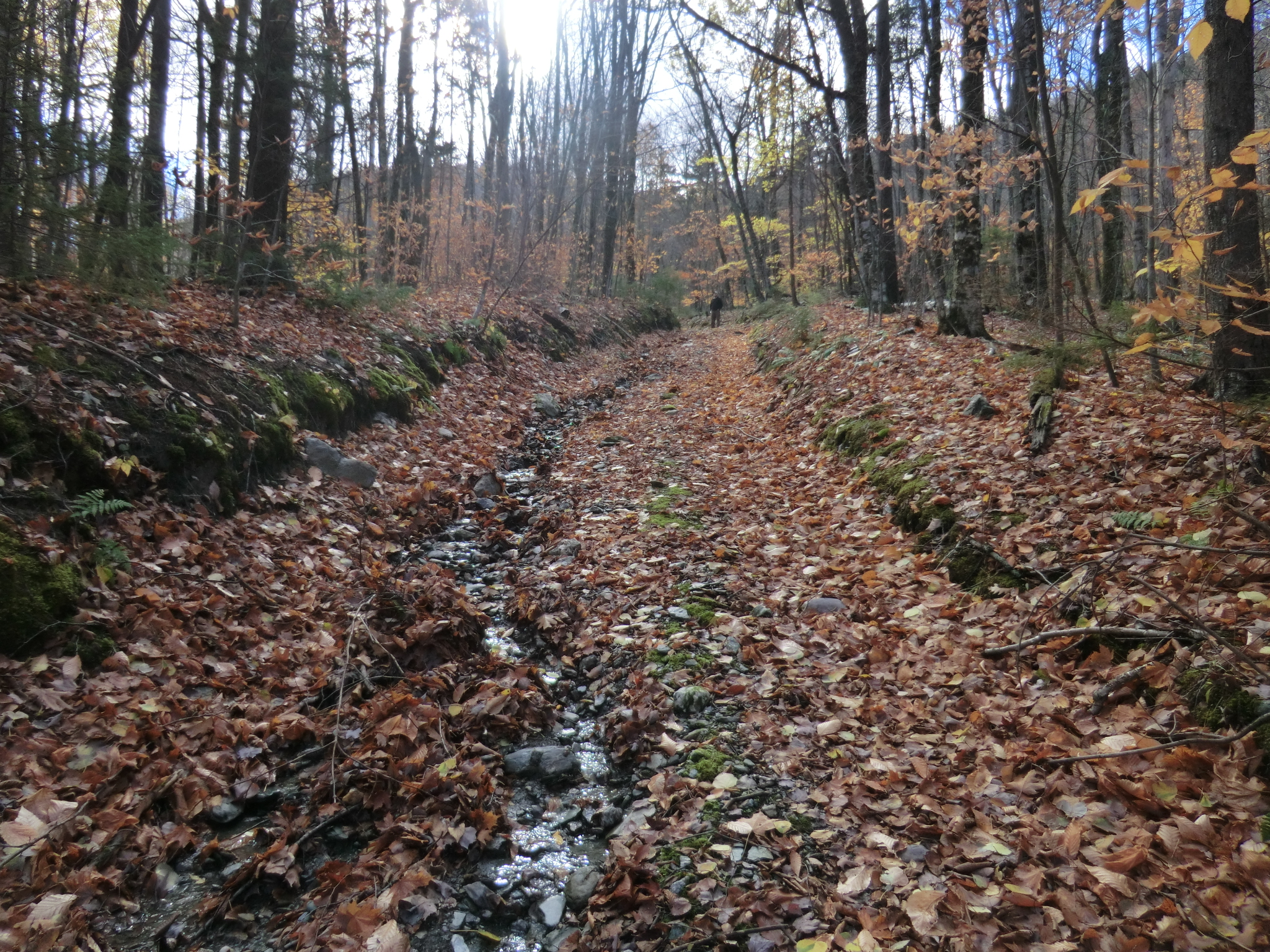 Future Research
2-Part Study
Individual Watershed
Refined Automated Modeling
Field Measurements (Road Networks, Site Characteristics, P Estimates for Different Road Types
Alex Marcucci
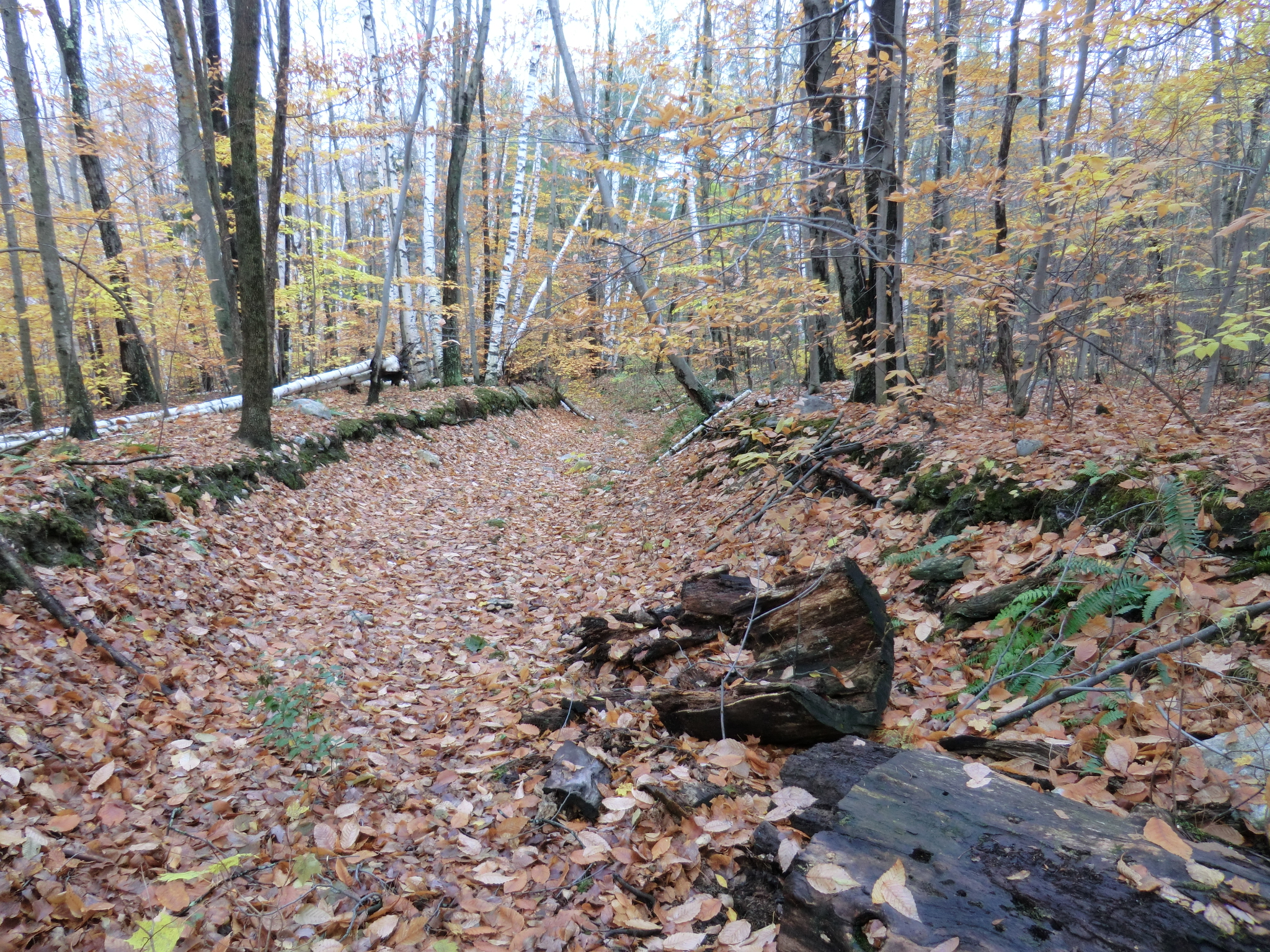 Acknowledgments
Matches (CIG, BCE, Cold Hollow to Canada, Pitney Bowes)
Reed Sims, Kip Potter (NRCS)
Beverley Wemple (UVM)
Gary Sabourin, Nancy Patch, Chris Stone, Jim Ryan (VT ANR)
Alex Marcucci
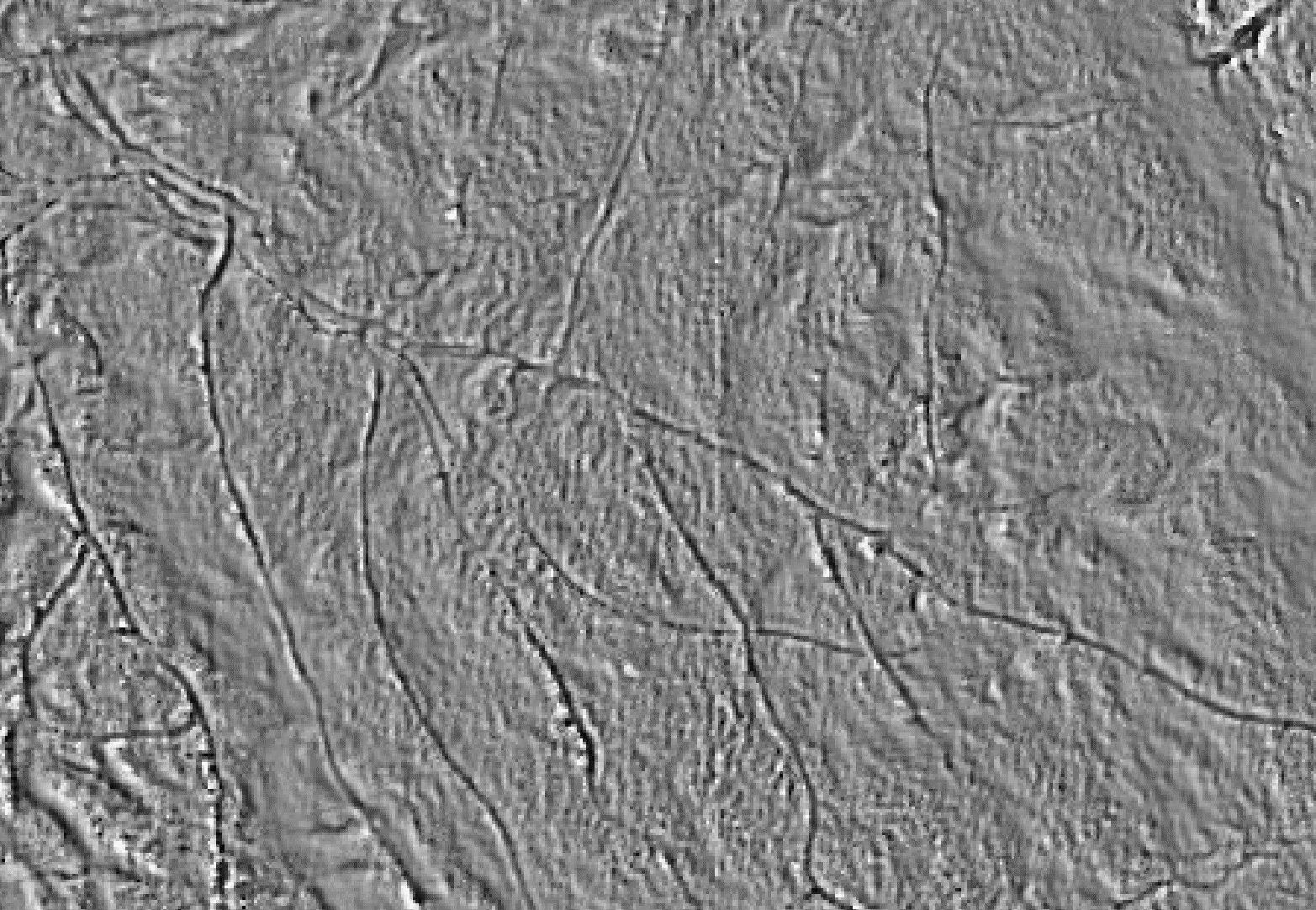 Using LiDAR to Identify and Map Forest Roads in Trails in Vermont
Sean MacFaden, 802-656-3007, Sean.MacFaden@uvm.edu
Jarlath O’Neil-Dunne, 802-656-3324, Jarlath.Oneil-Dunne@uvm.edu
Mary Nealon, 802-223-5140, Mary@BearCreekEnvironmental.com
Alex Marcucci, 802-223-5140, Alex@BearCreekEnvironmental.com